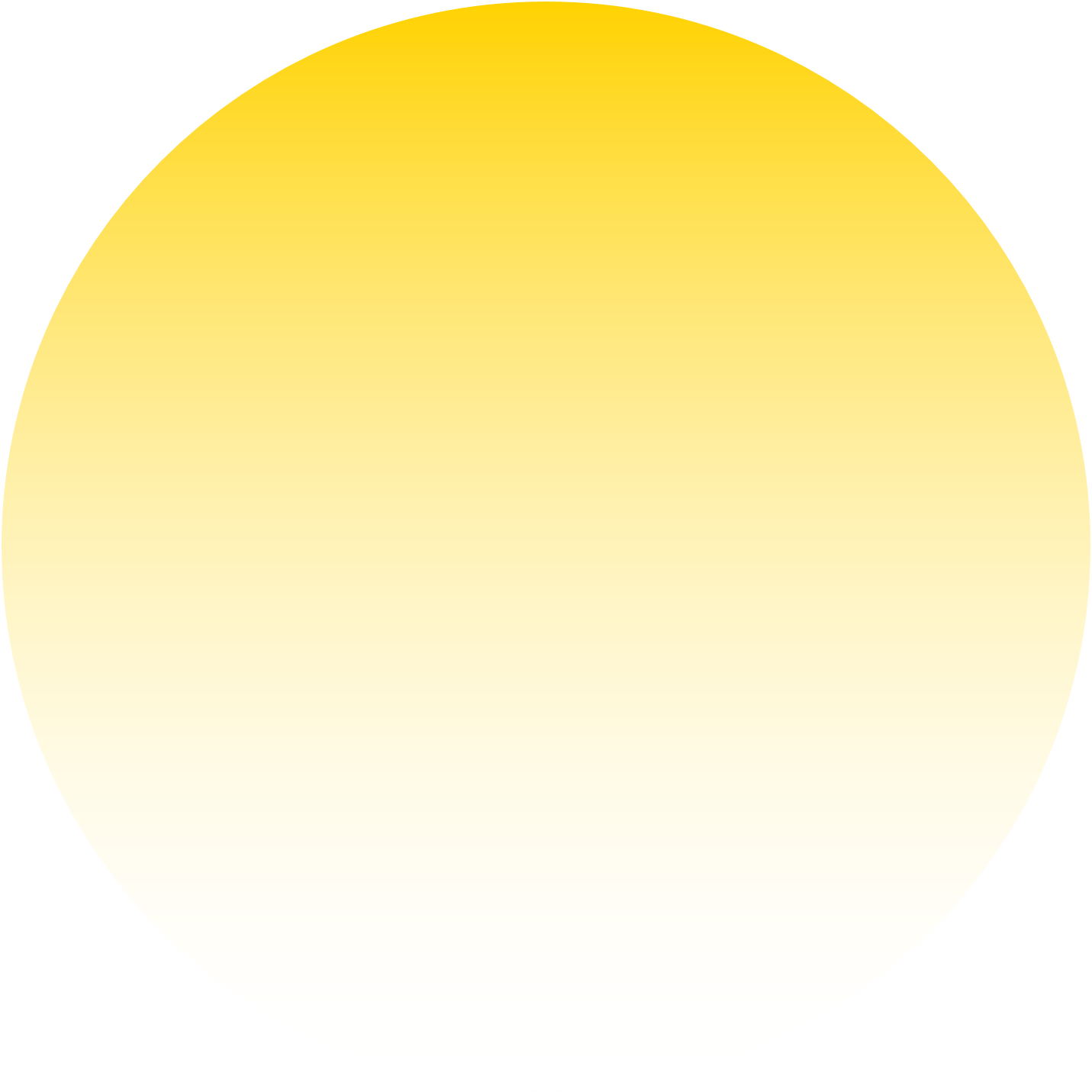 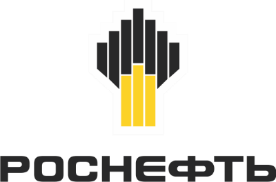 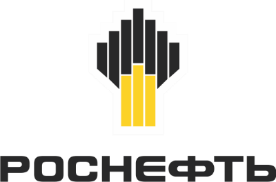 Международная 
премия
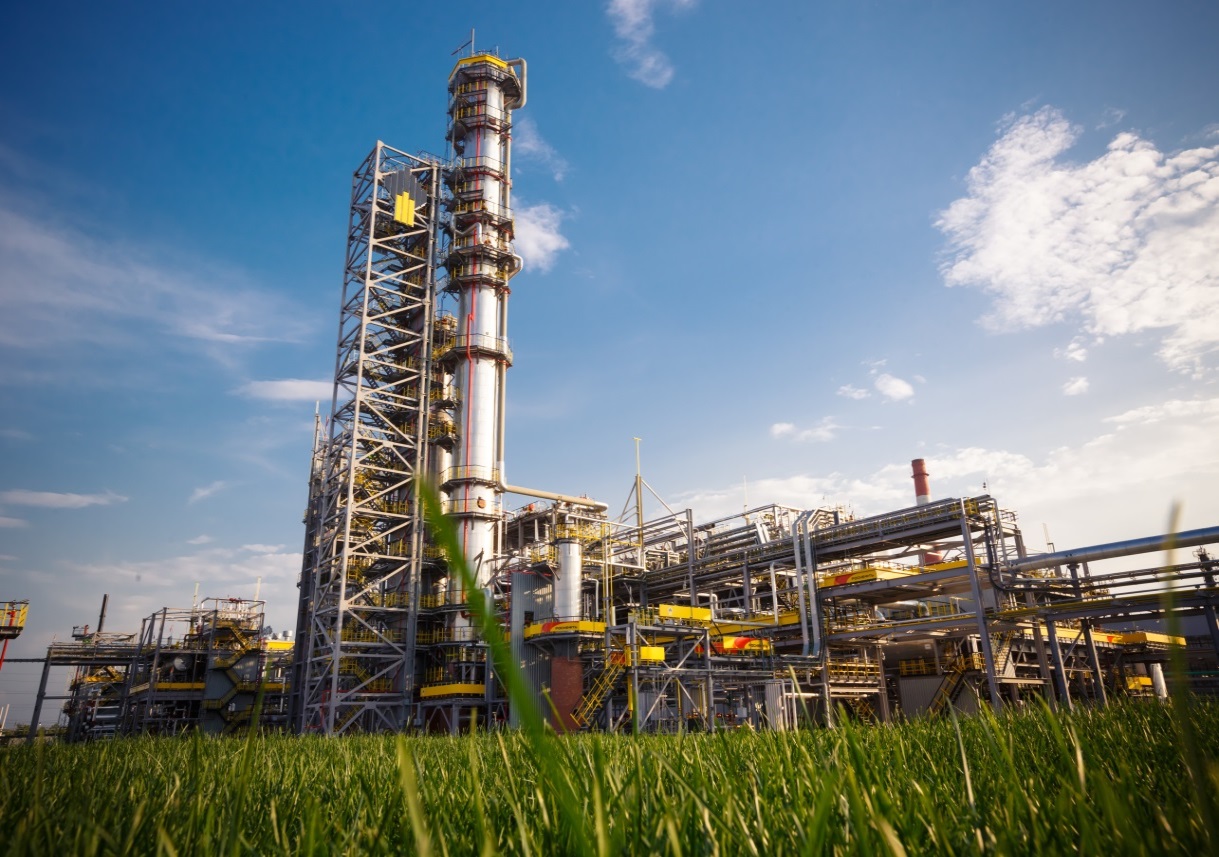 «#МЫВМЕСТЕ»
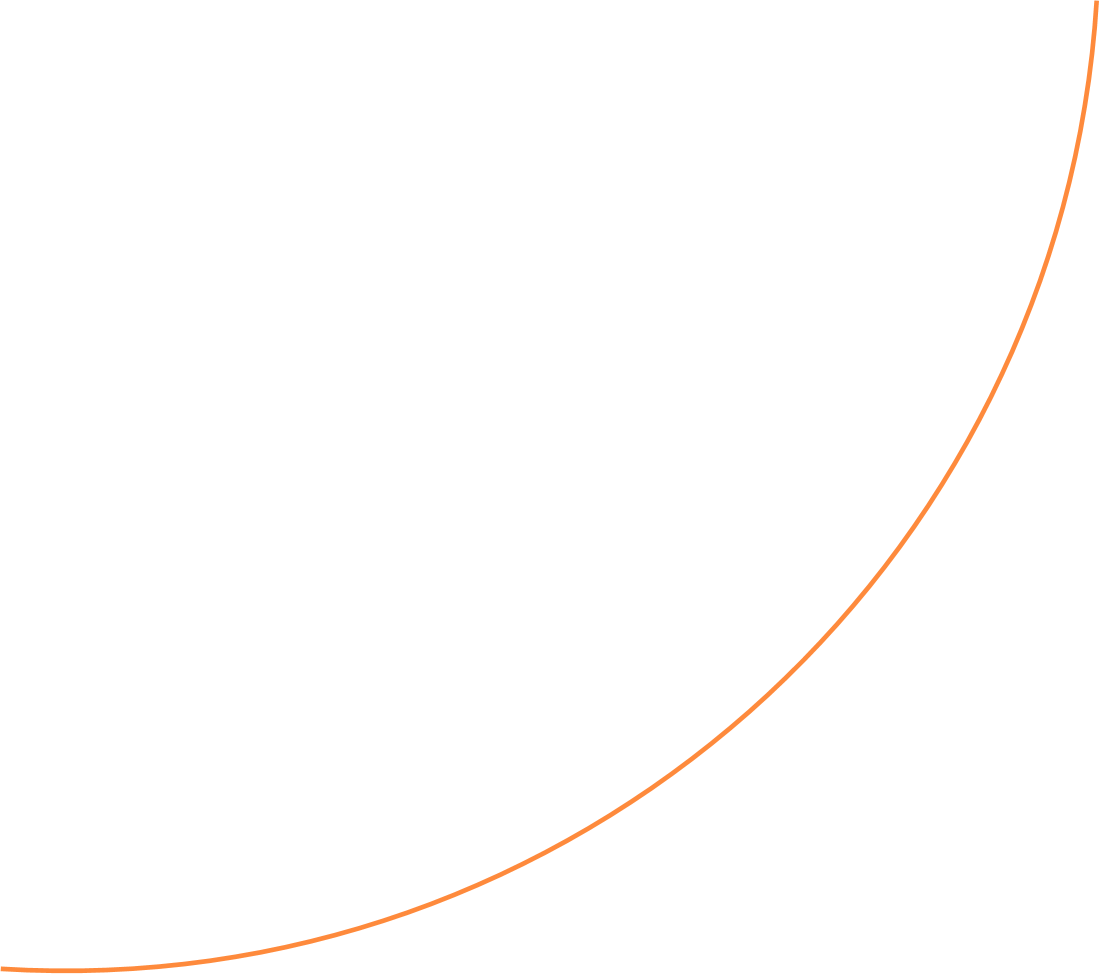 2021
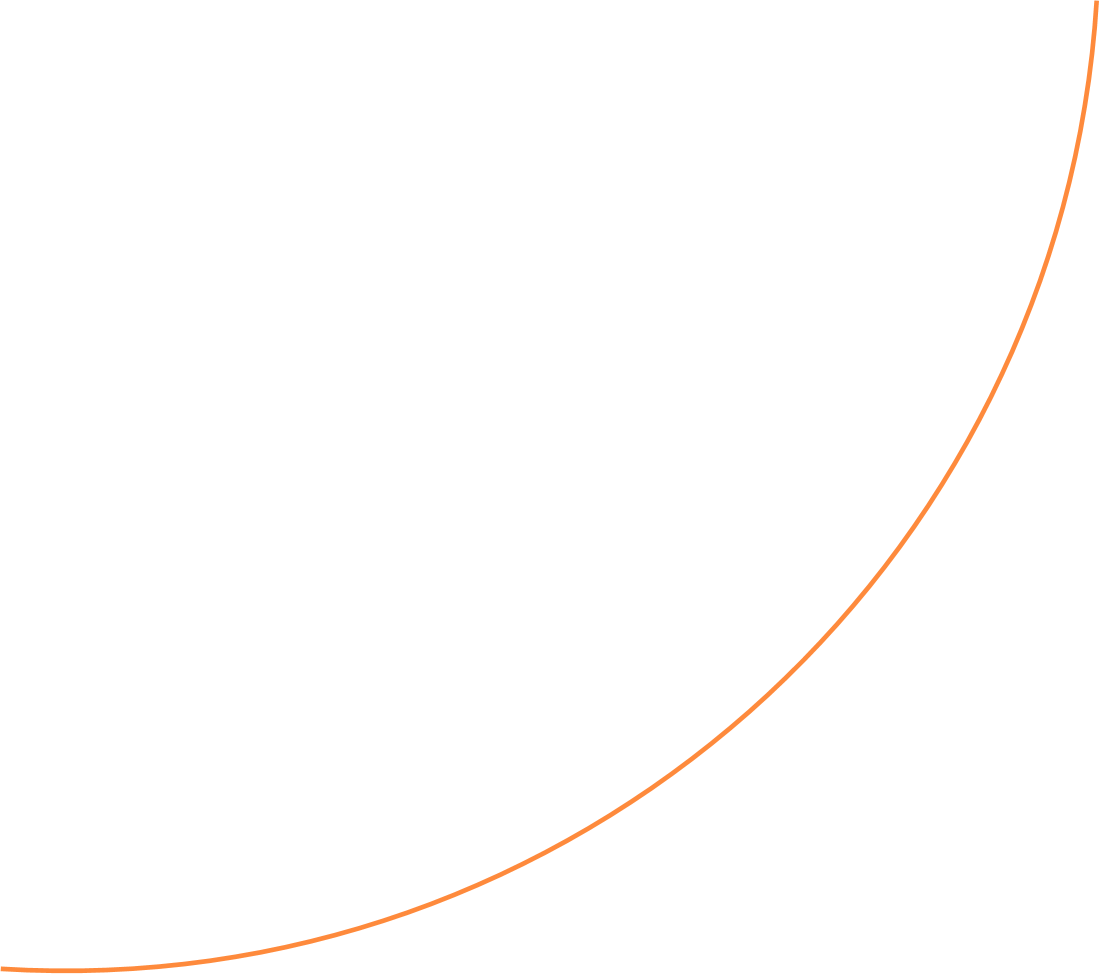 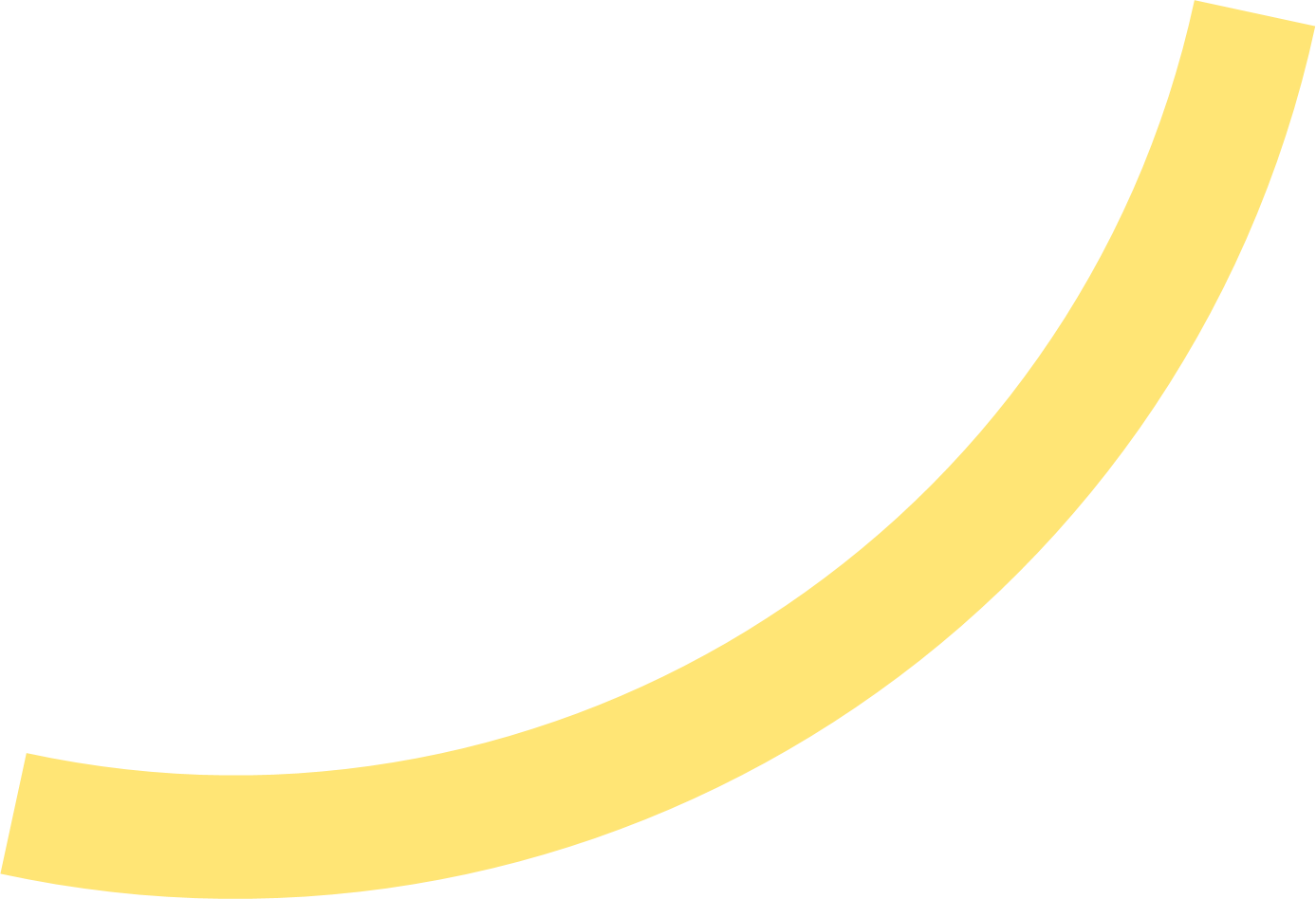 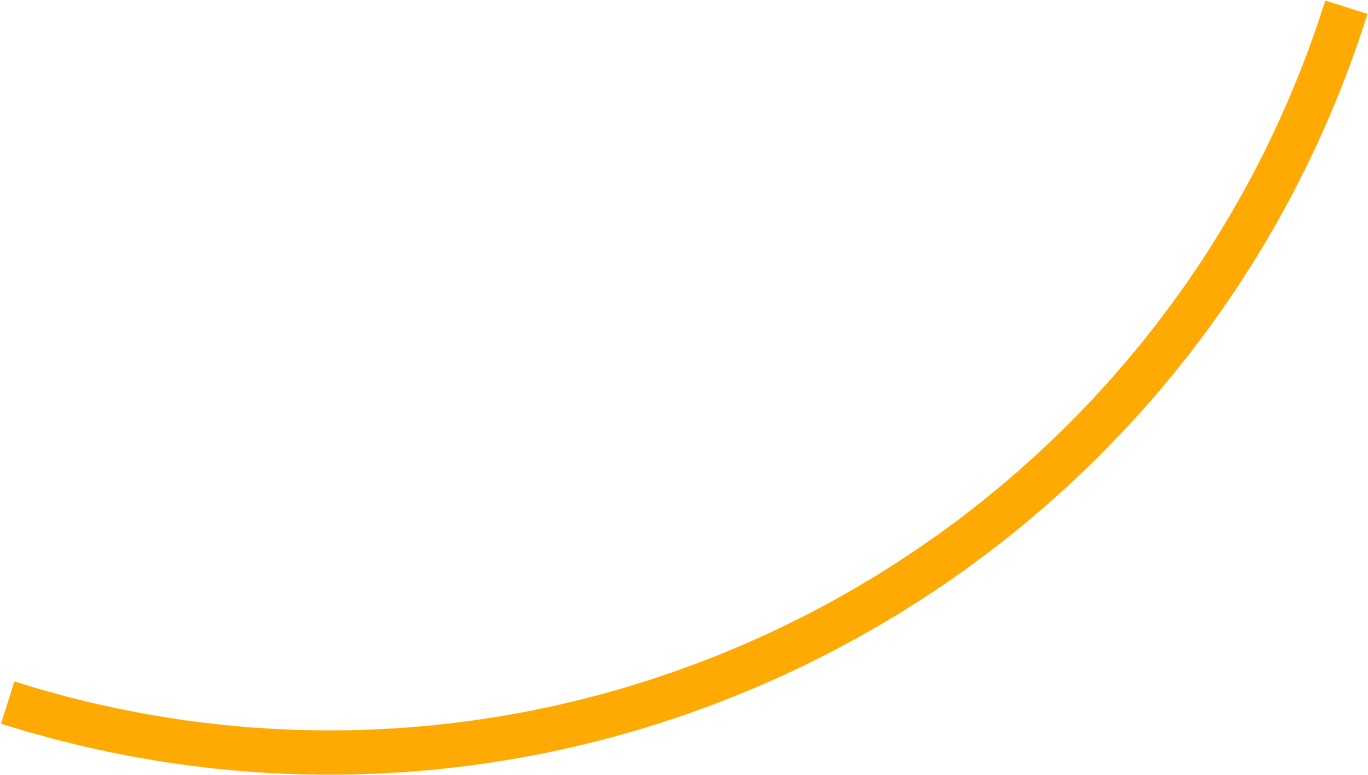 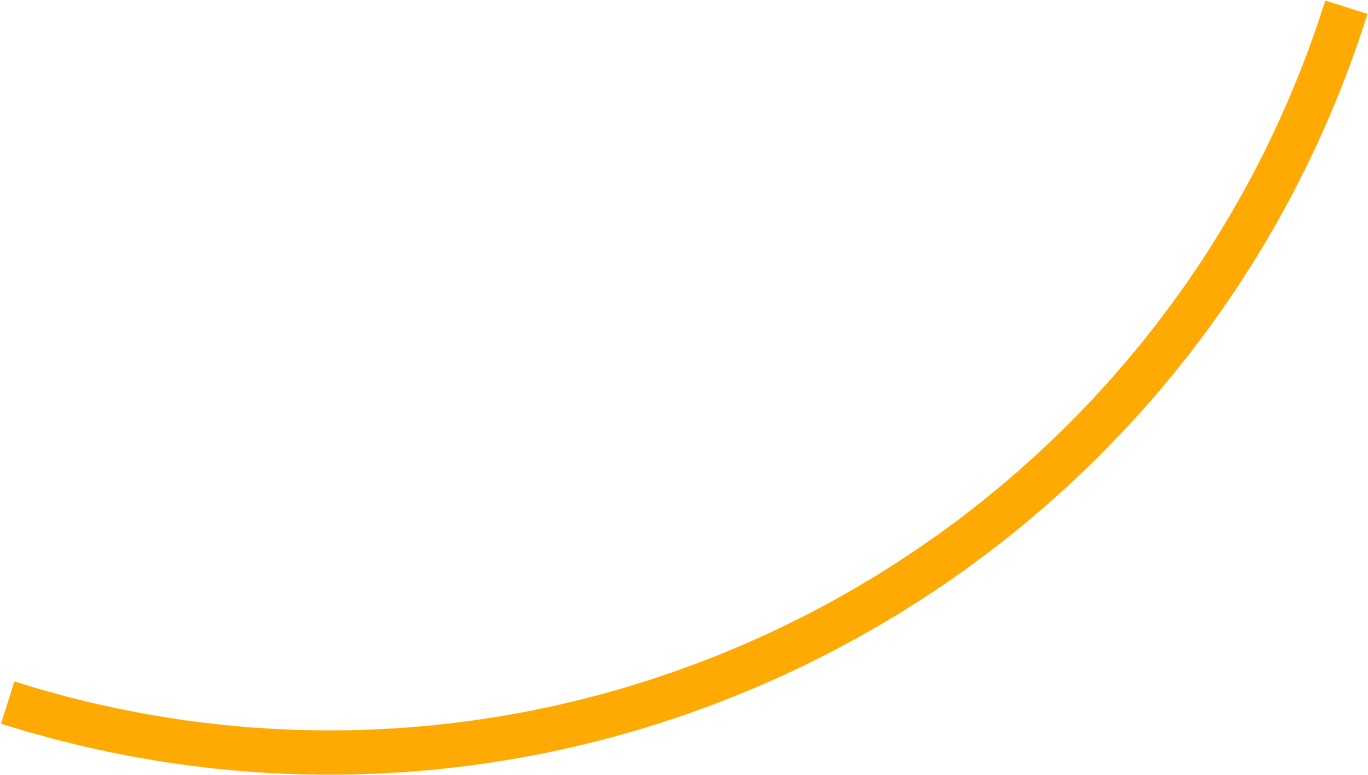 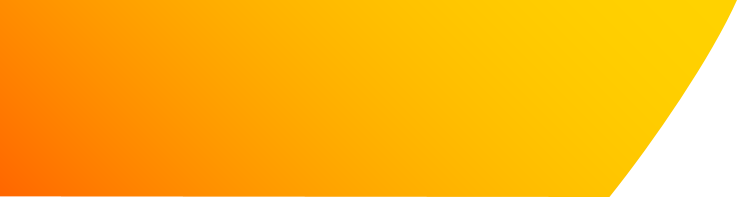 АО «Куйбышевский НПЗ»
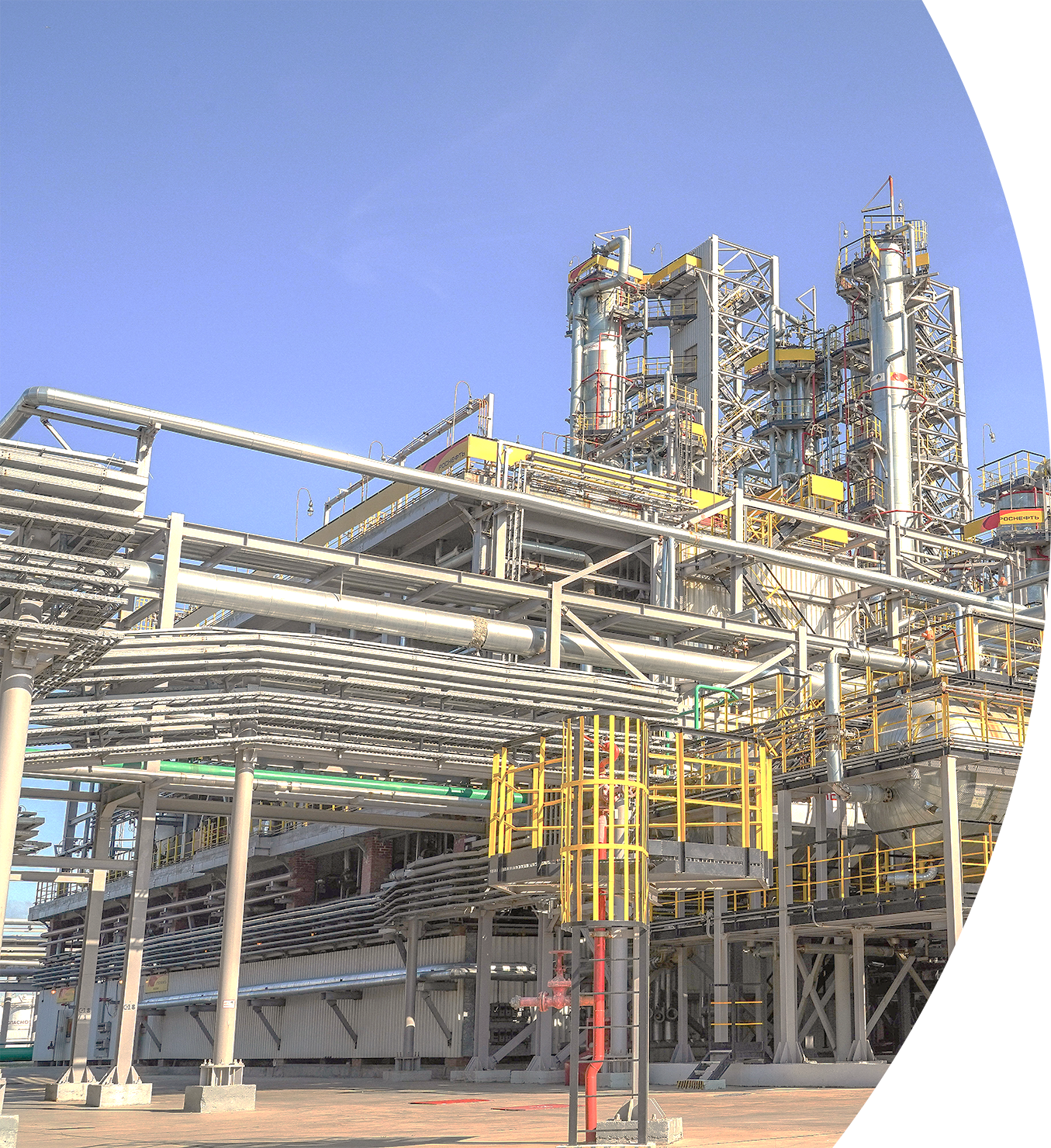 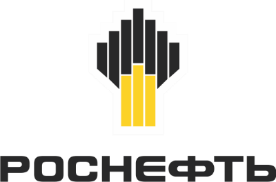 Сведения об организации
Ассортимент основной вырабатываемой продукции: автобензины и дизельные топлива экологического класса ЕВРО-5, сжиженные газы, сера.
1945 год
пуск завода в эксплуатацию
~7 млн т/год
Система менеджмента качества сертифицирована по международному стандарту ISO 9001:2008.
мощность предприятия
18 установок
Система управления промышленной безопасностью, охраной труда и окружающей среды сертифицирована по международному стандарту OHSAS 18001:2007 и  ISO 14001:2004.0
Количество
технологических
объектов
АО «Куйбышевский НПЗ»
АО «Куйбышевский НПЗ» входит в состав самарской группы 
нефтеперерабатывающих заводов  НК «Роснефть»
2
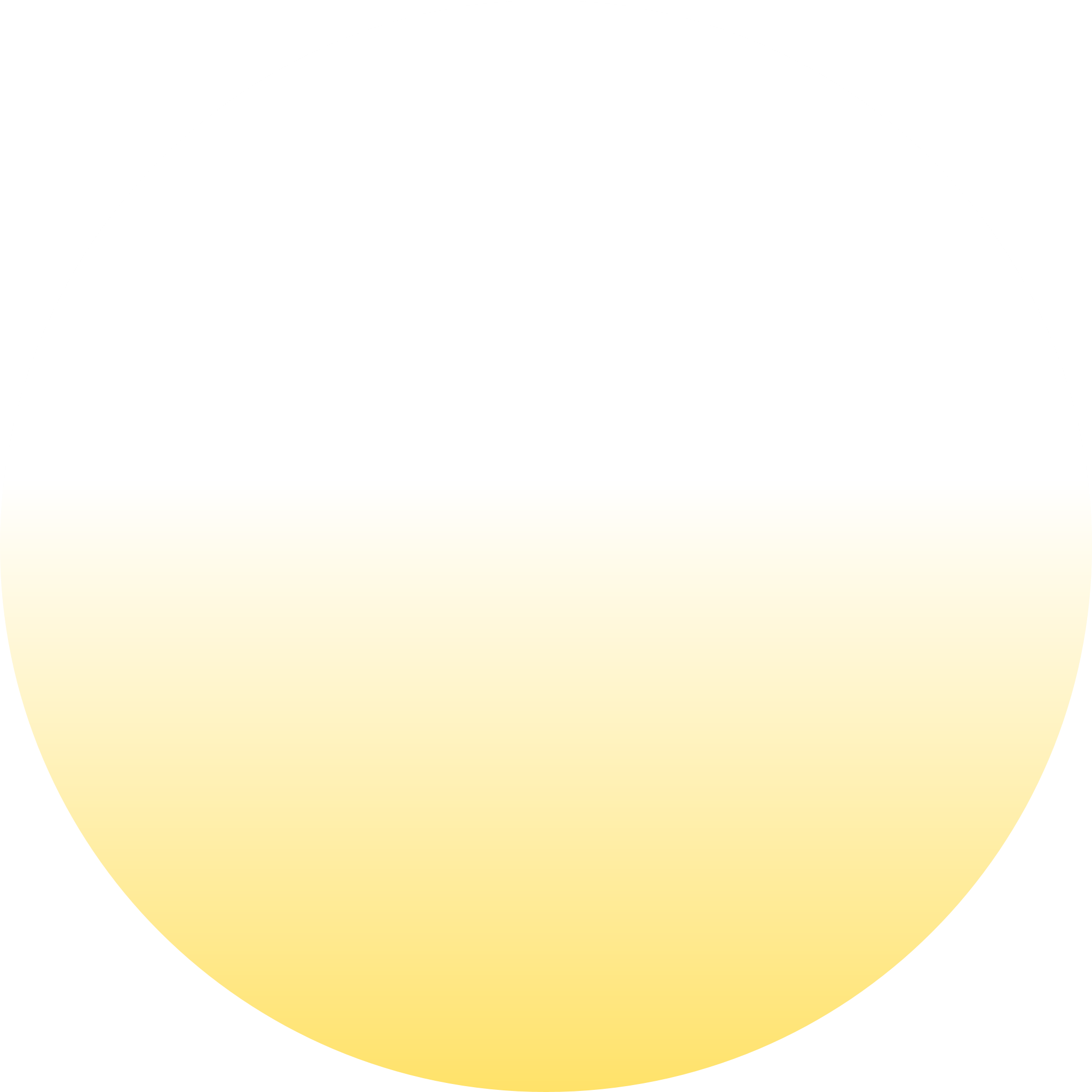 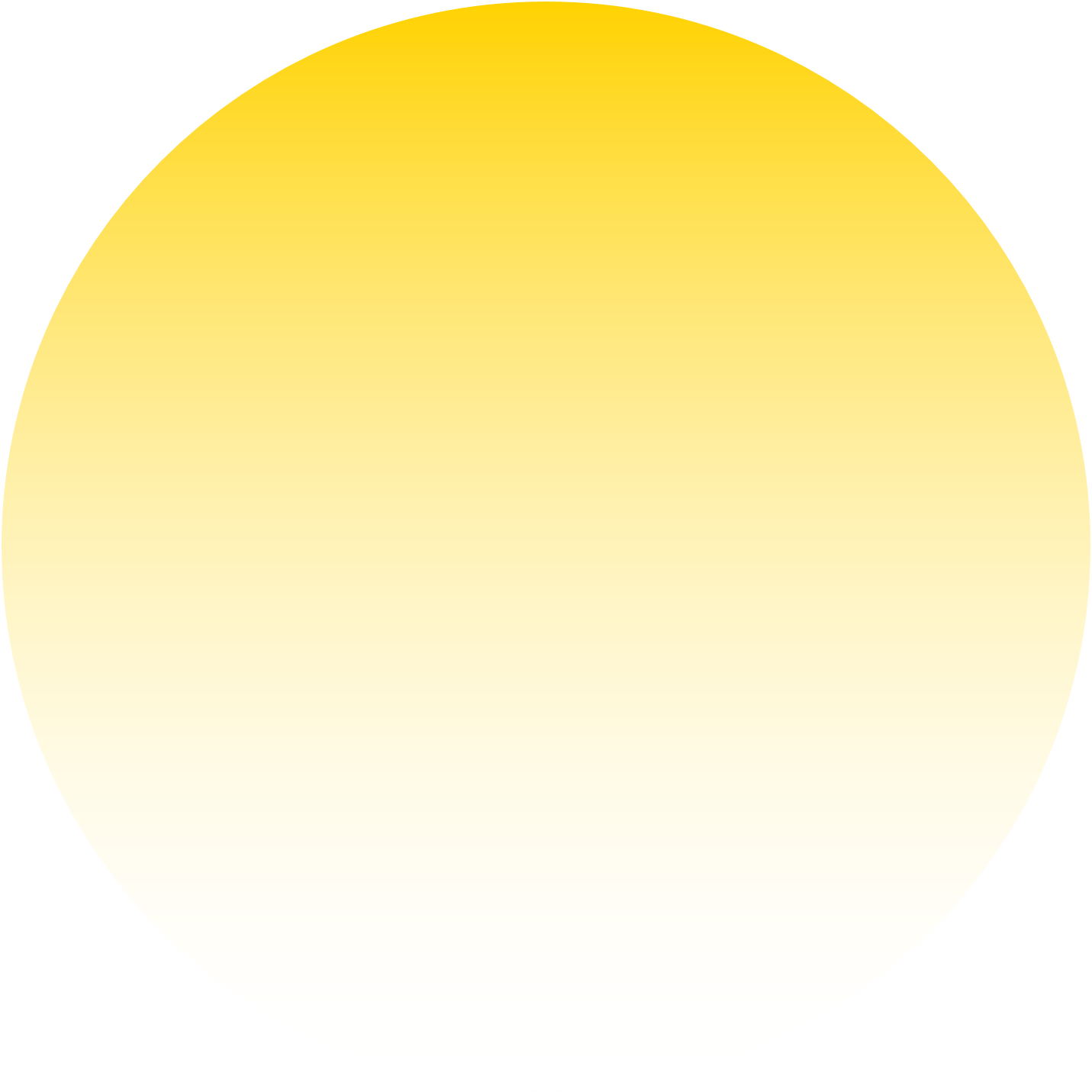 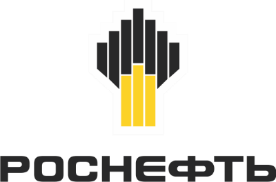 Социальный проект
«День безграничных возможностей»
«#МЫВМЕСТЕ»
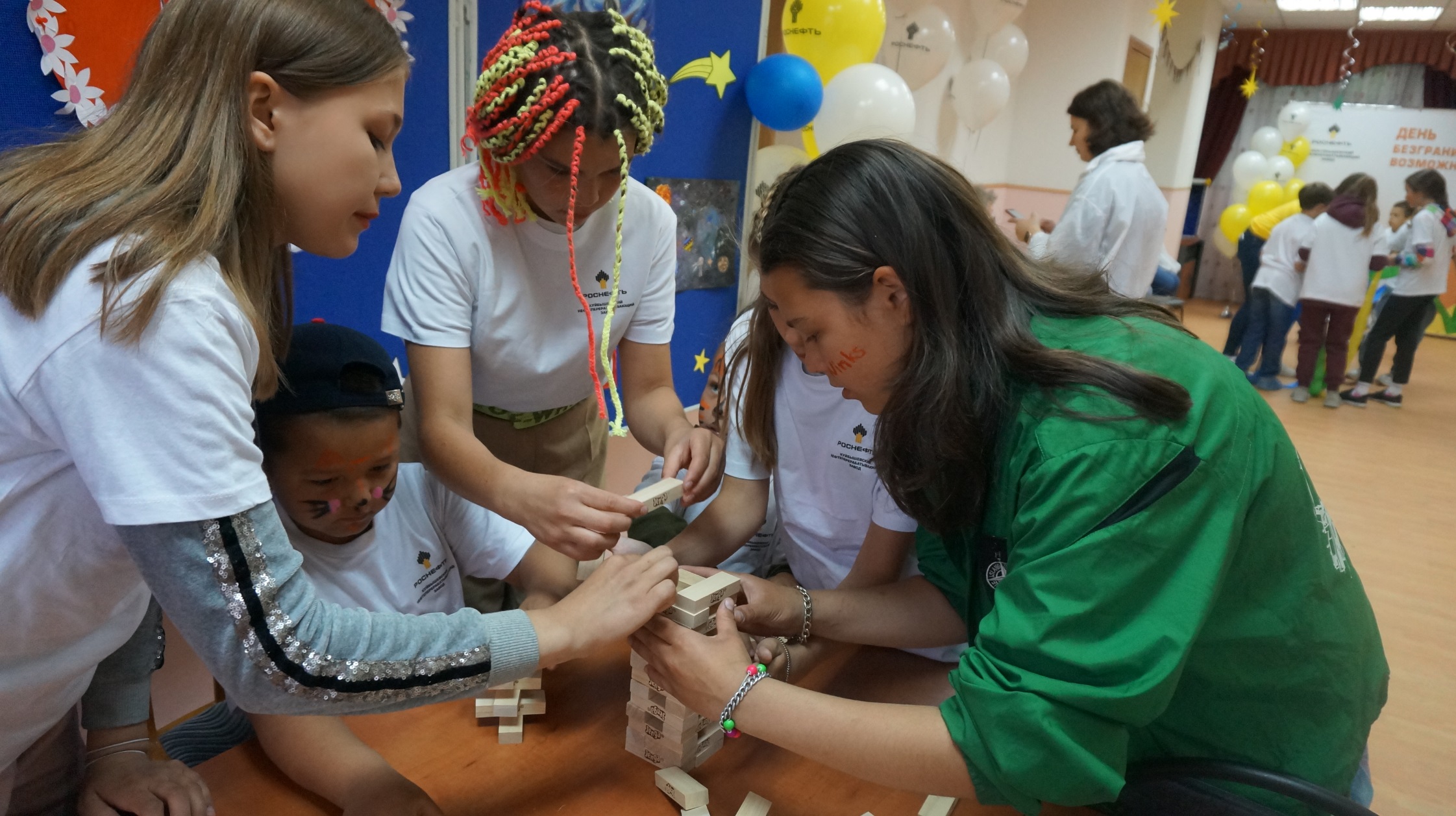 Авторский коллектив: 
Отдел по взаимодействию со СМИ и
общественностью, внутренним коммуникациям
и корпоративной культуре АО «КНПЗ»
Сроки реализации проекта:
Проект приурочен к Международному дню защиты
детей. Проводится ежегодно, 1 июня, в течение
семи лет.
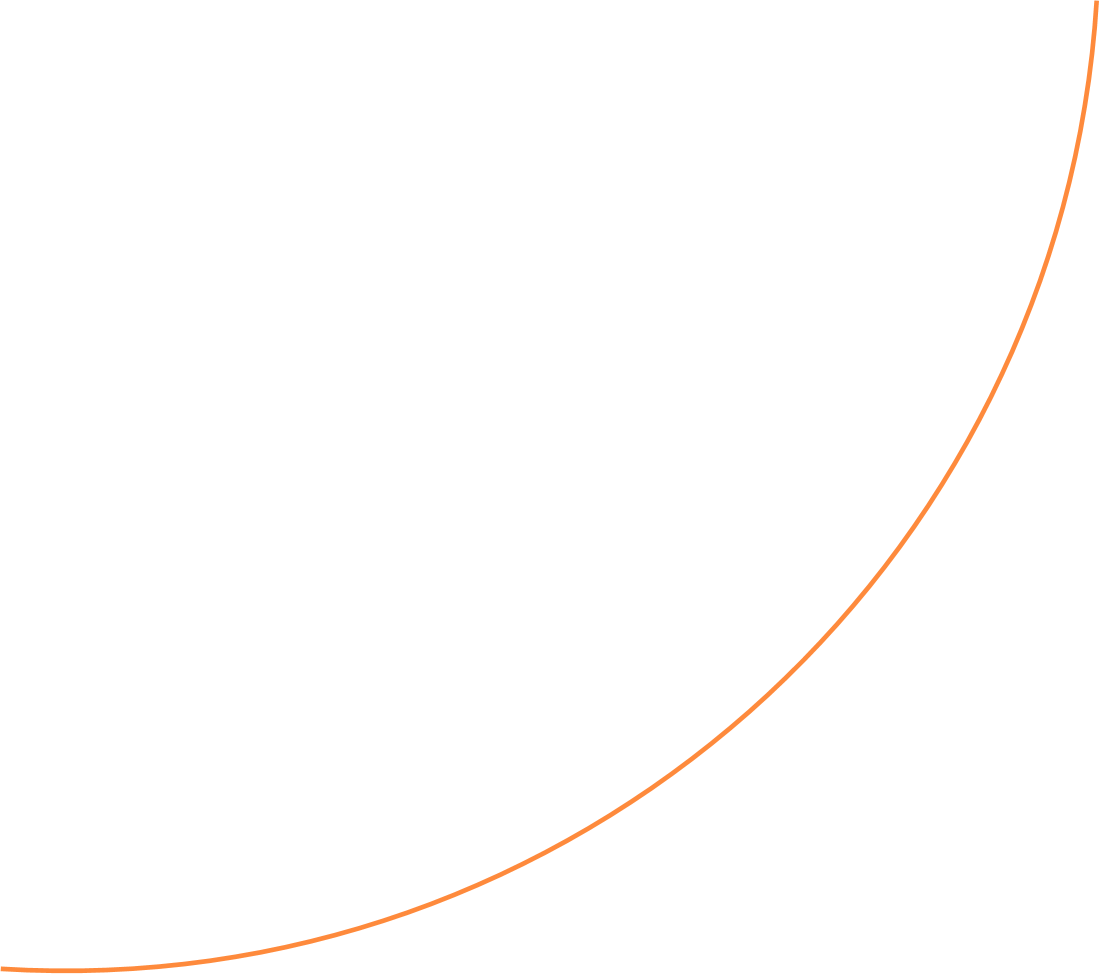 Целевая аудитория:
Дети с ограниченными возможностями здоровья
(инвалидностью) в возрасте 7 - 13 лет,
проживающие в Куйбышевском районе г.о. Самары
(территория присутствия АО «КНПЗ»).
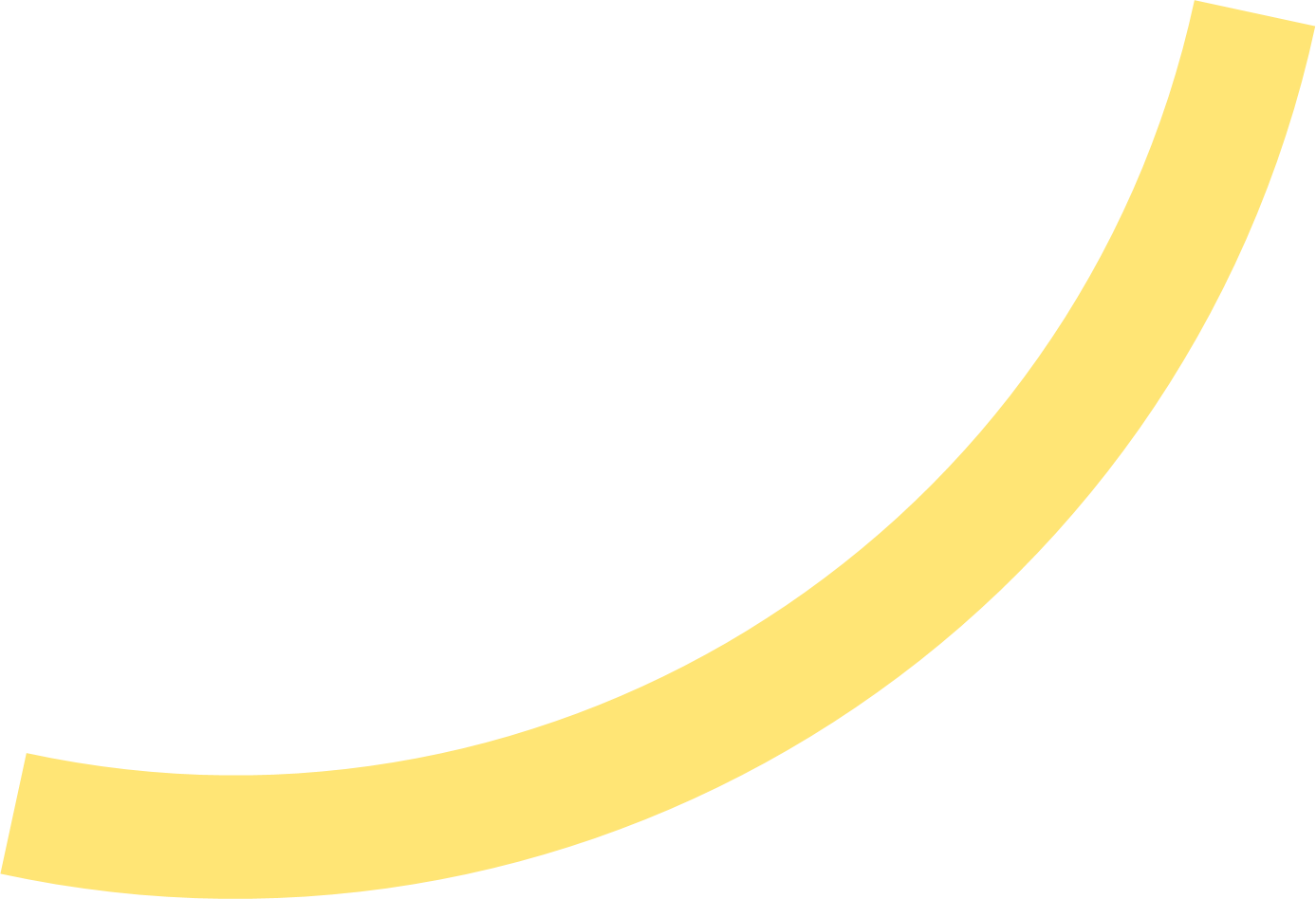 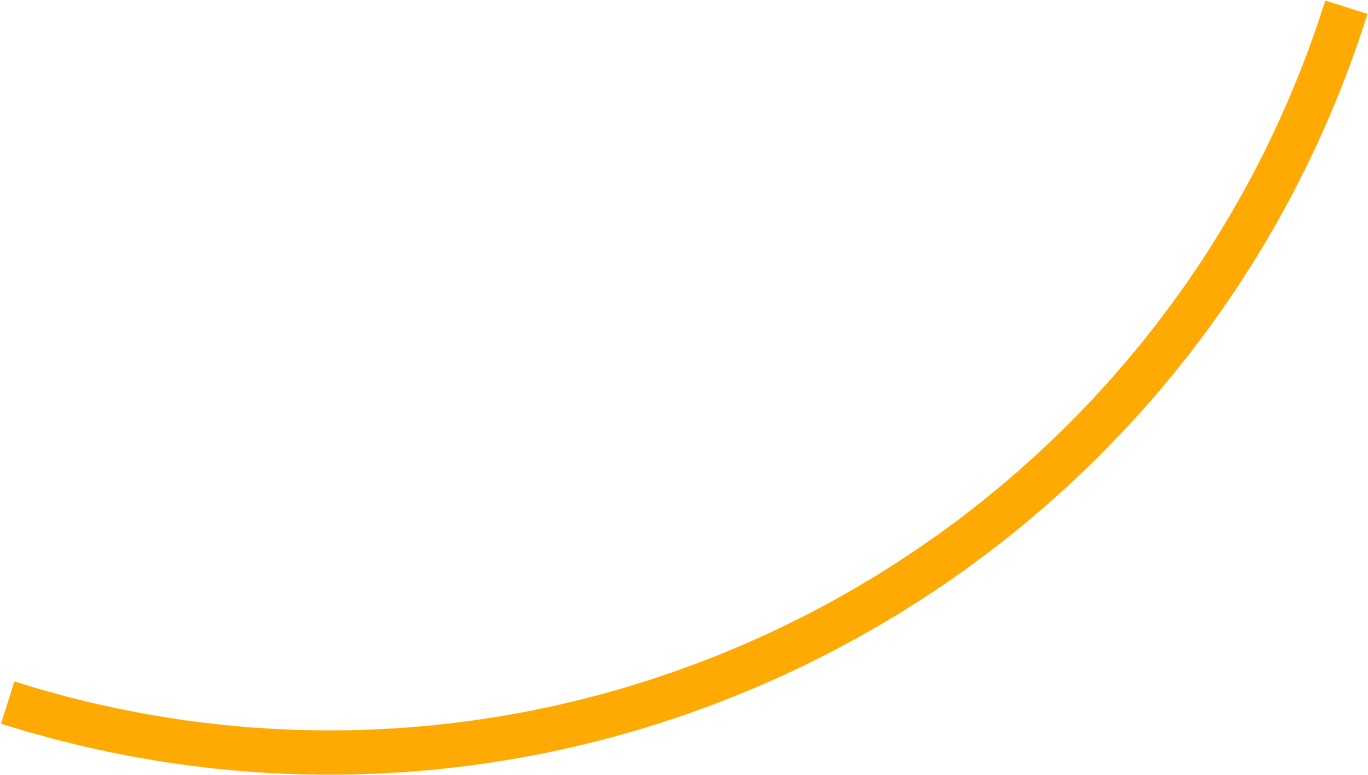 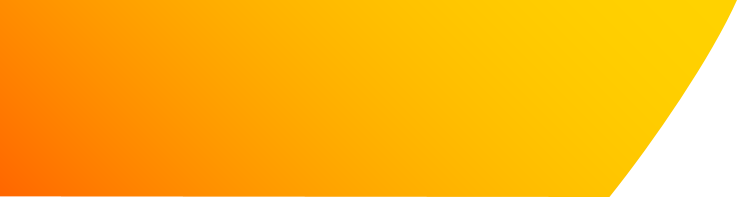 АО «Куйбышевский НПЗ»
3
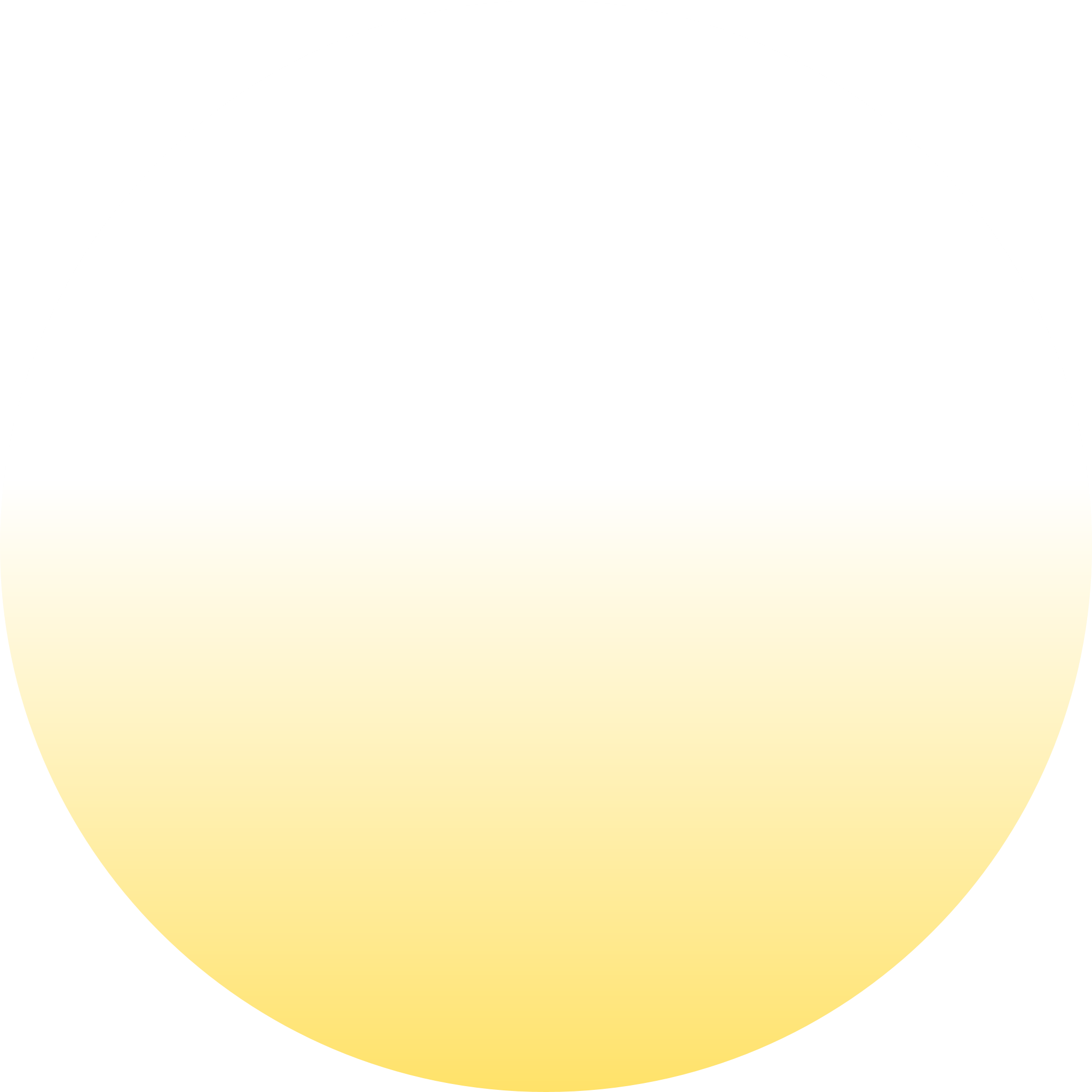 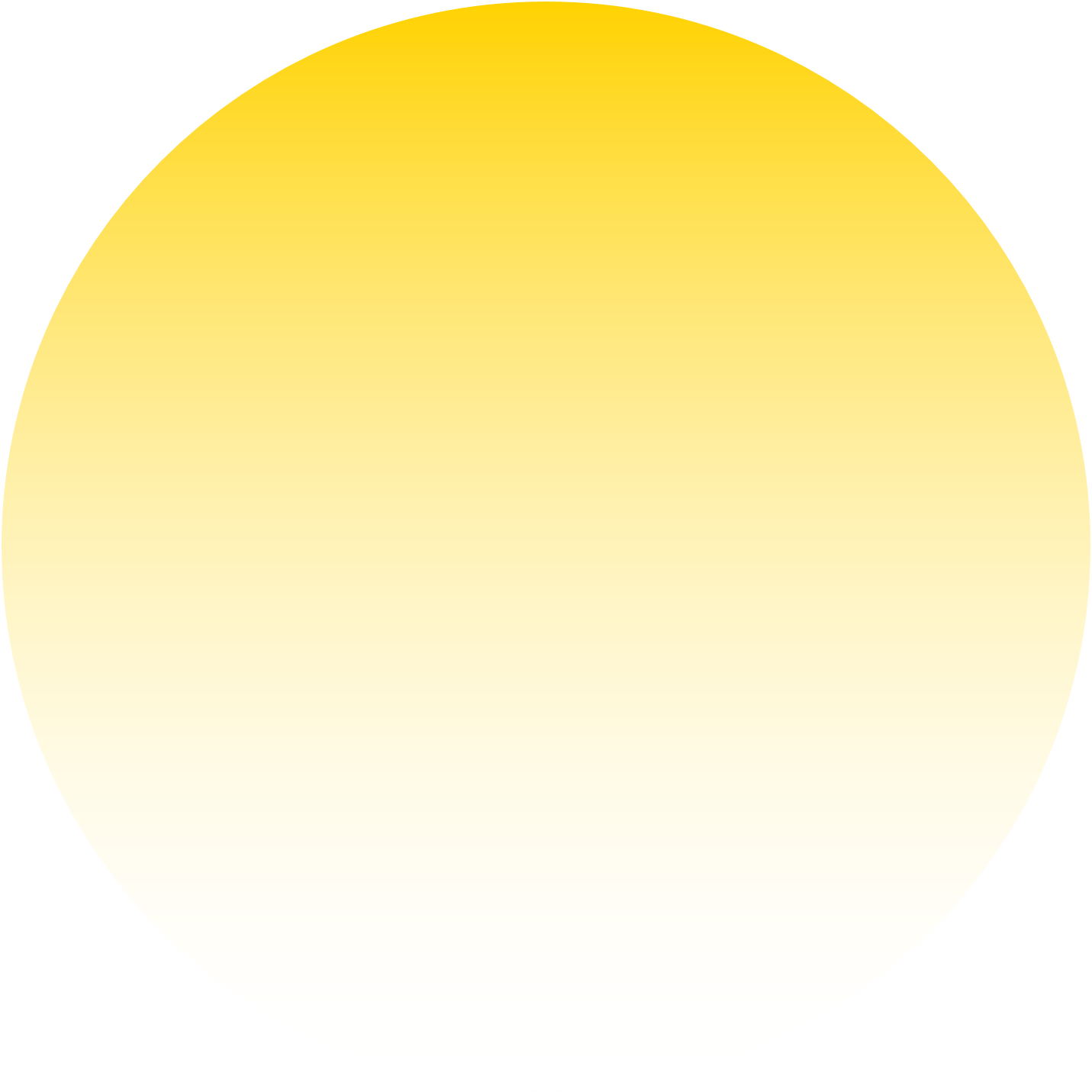 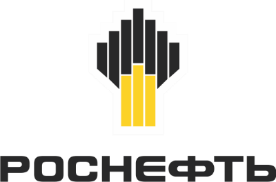 Социальный проект
«День безграничных возможностей»
«#МЫВМЕСТЕ»
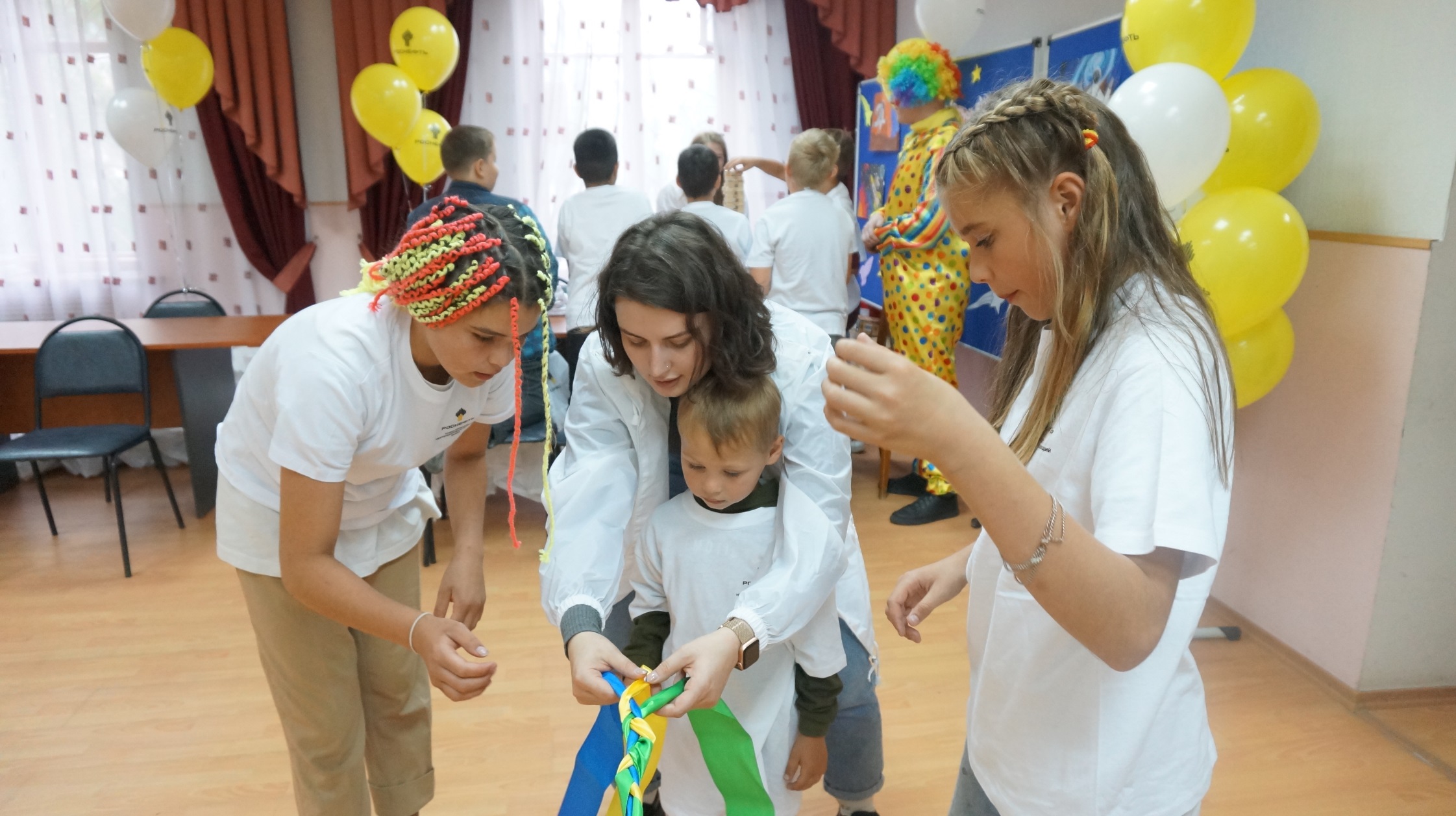 Описание проекта
ПРОБЛЕМАТИКА:
Проект направлен на преодоление социальной
и часто физической изоляции детей с физическими
недугами, не имеющих порой возможность
беспрепятственно развиваться, общаться со
сверстниками, участвовать в многочисленных
городских проектах и праздниках в силу собственных
ограничений по здоровью и недоступности среды.
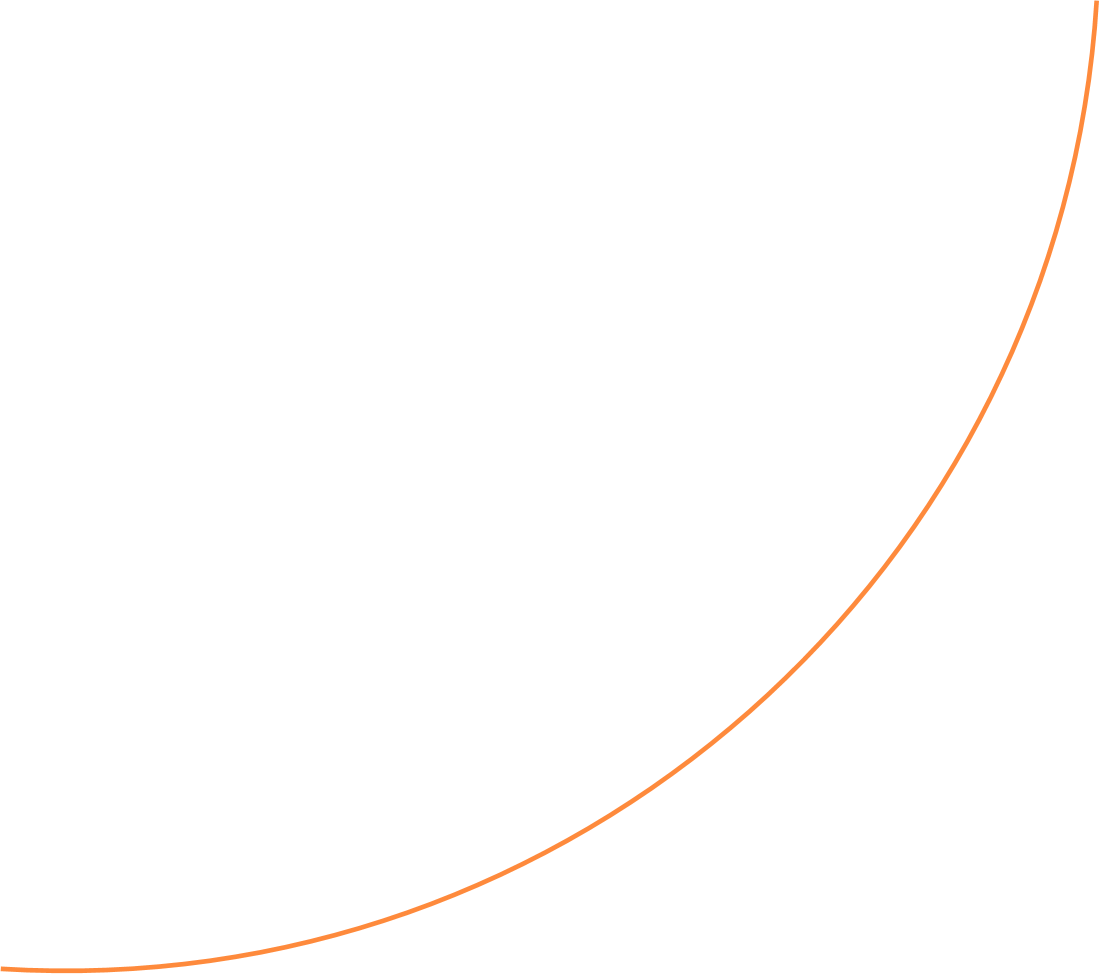 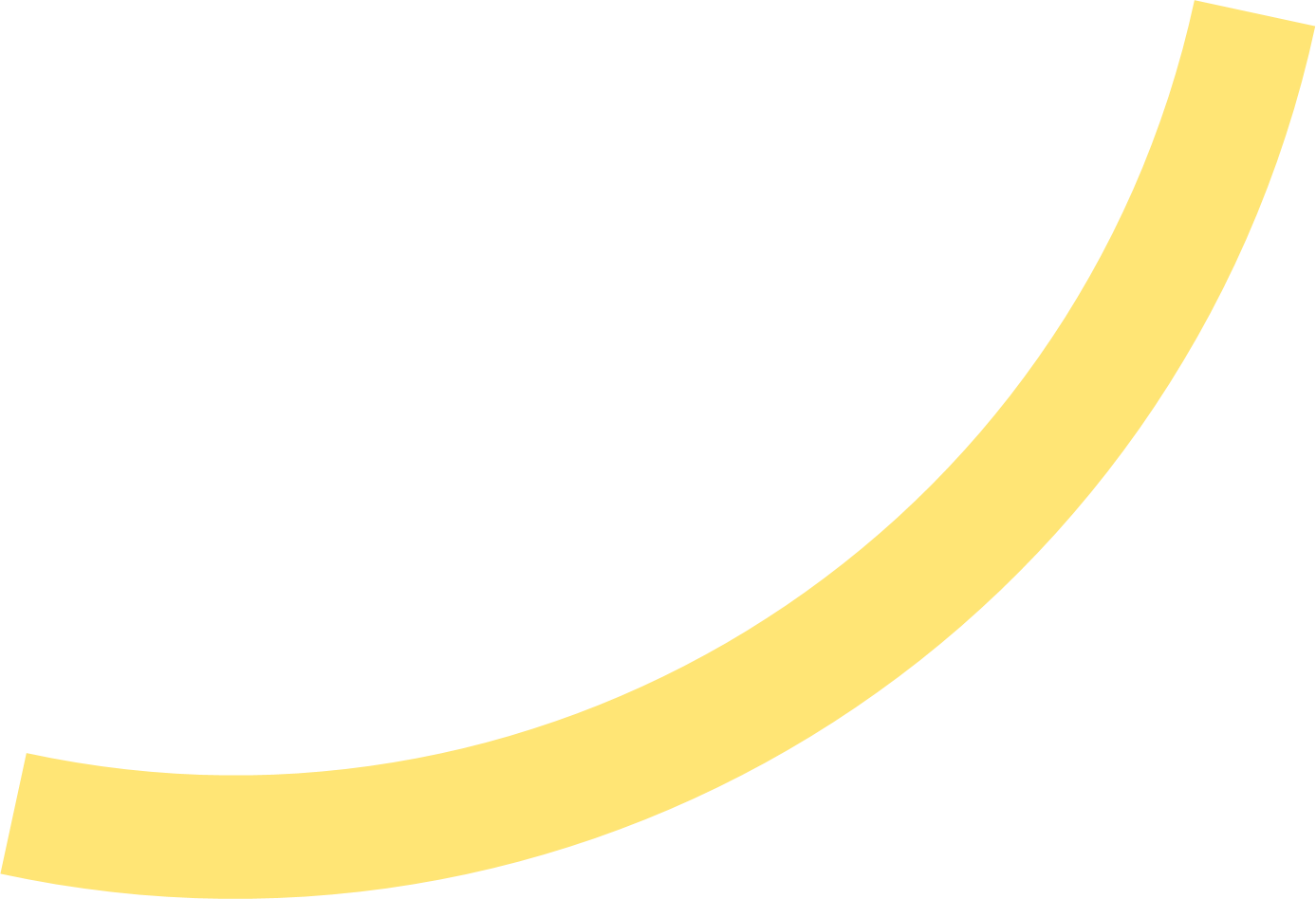 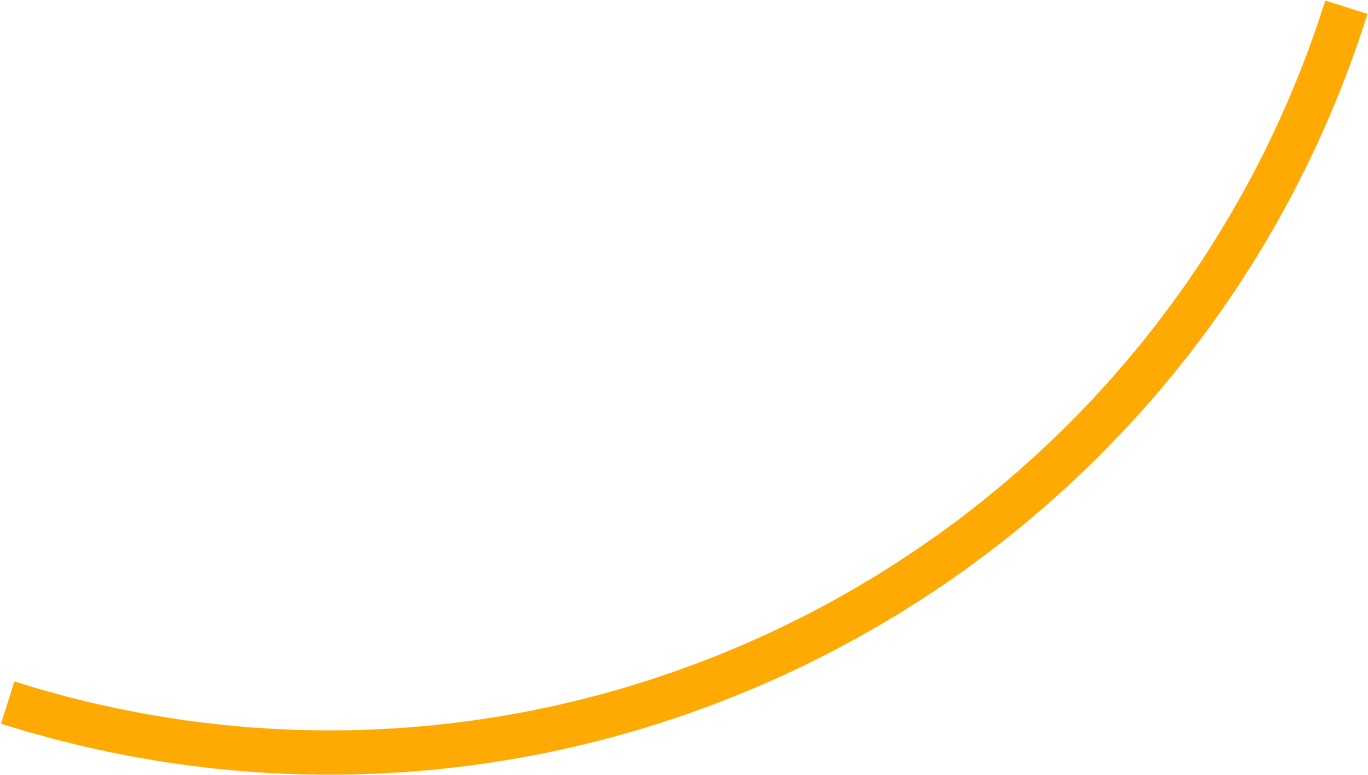 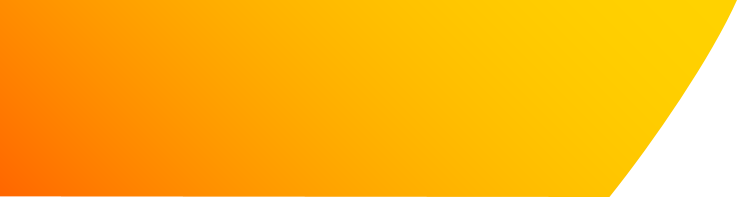 АО «Куйбышевский НПЗ»
4
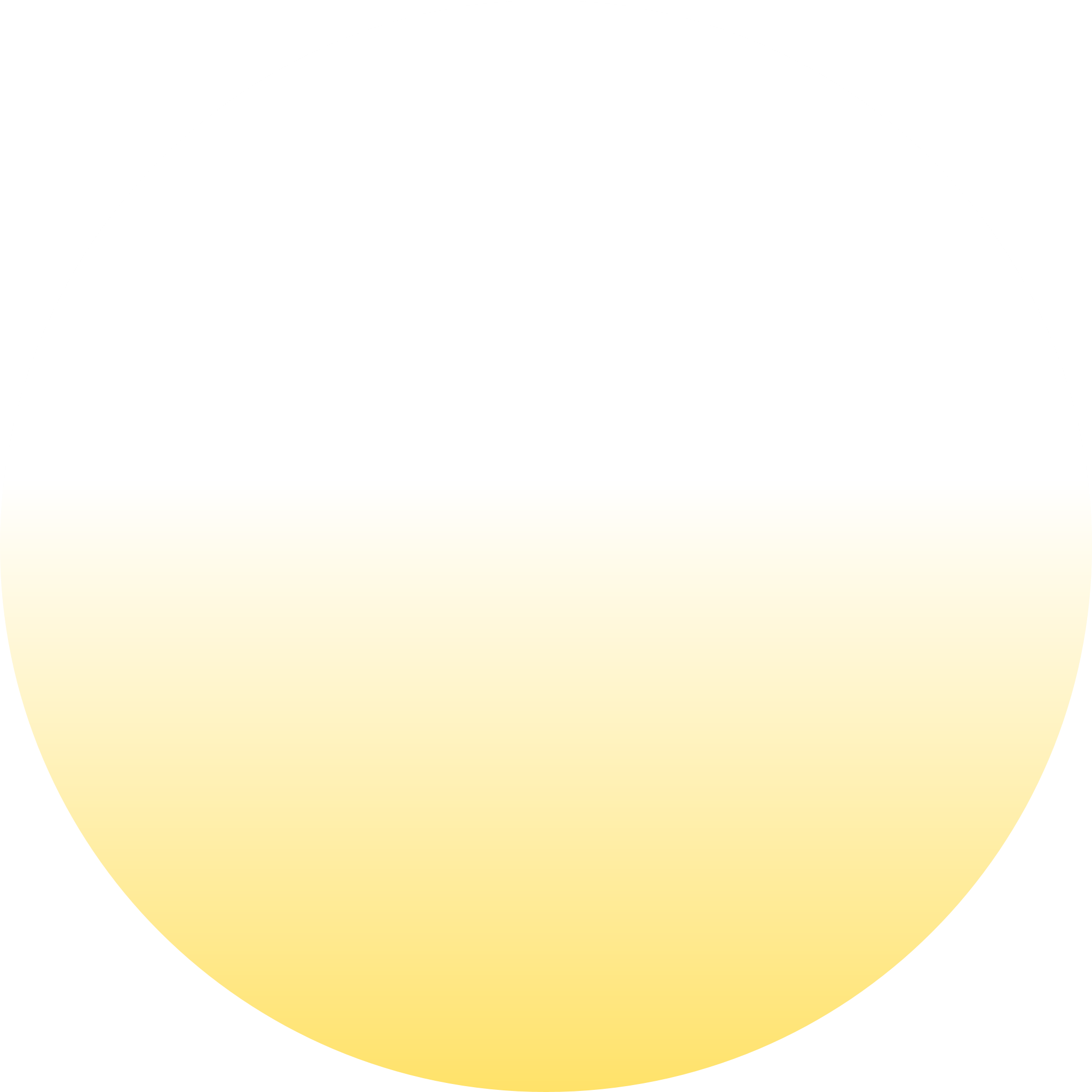 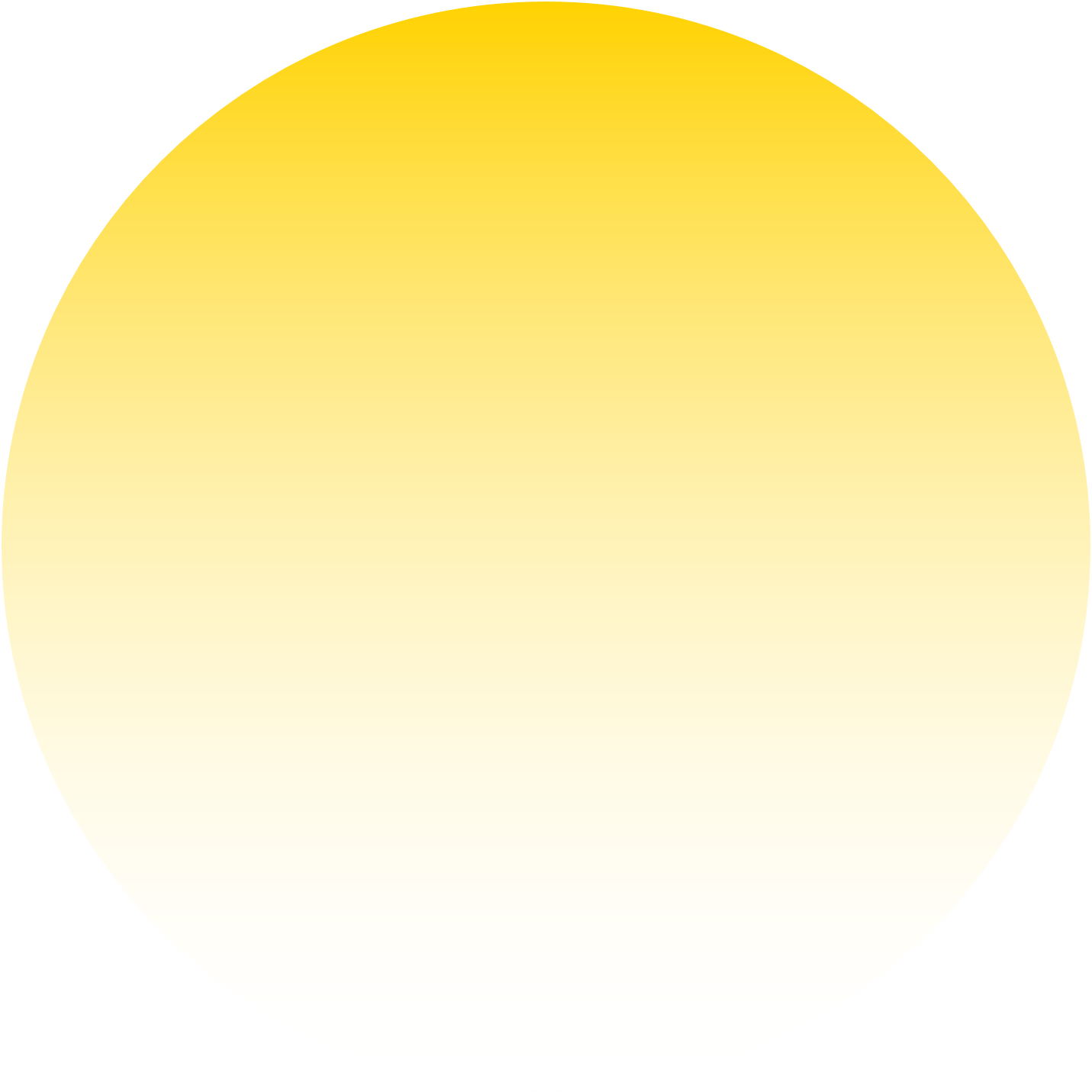 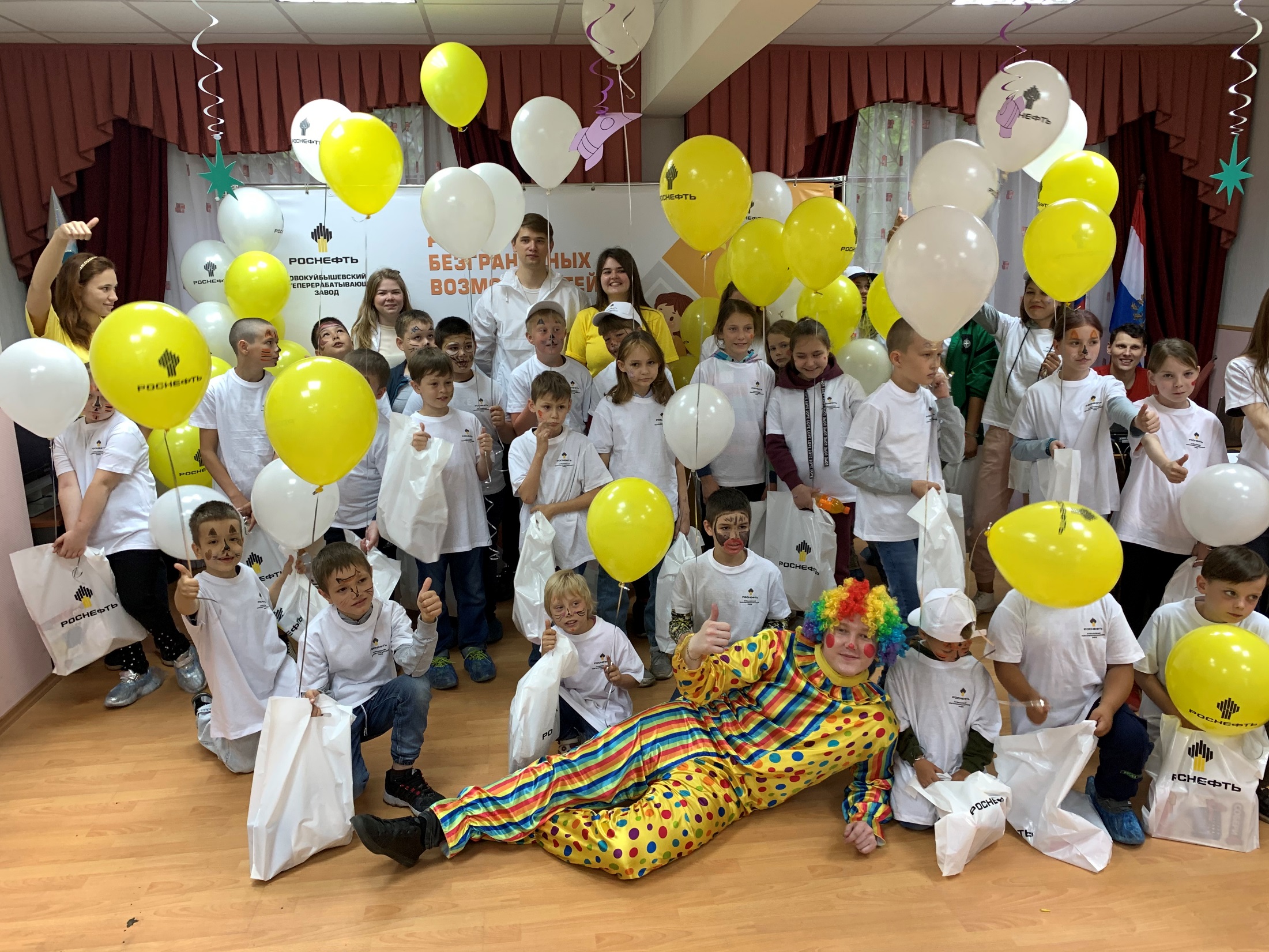 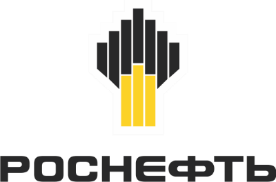 Социальный проект
«День безграничных возможностей»
«#МЫВМЕСТЕ»
Описание проекта
ЦЕЛИ:
Повышение качества жизни детей с ограниченными возможностями здоровья (ОВЗ).
Социализация детей с ОВЗ.
Помощь детям с ОВЗ в преодоление
социальных, физиологических
и психологических барьеров.
Формирование толерантного отношения
общества к детям с ОВЗ.
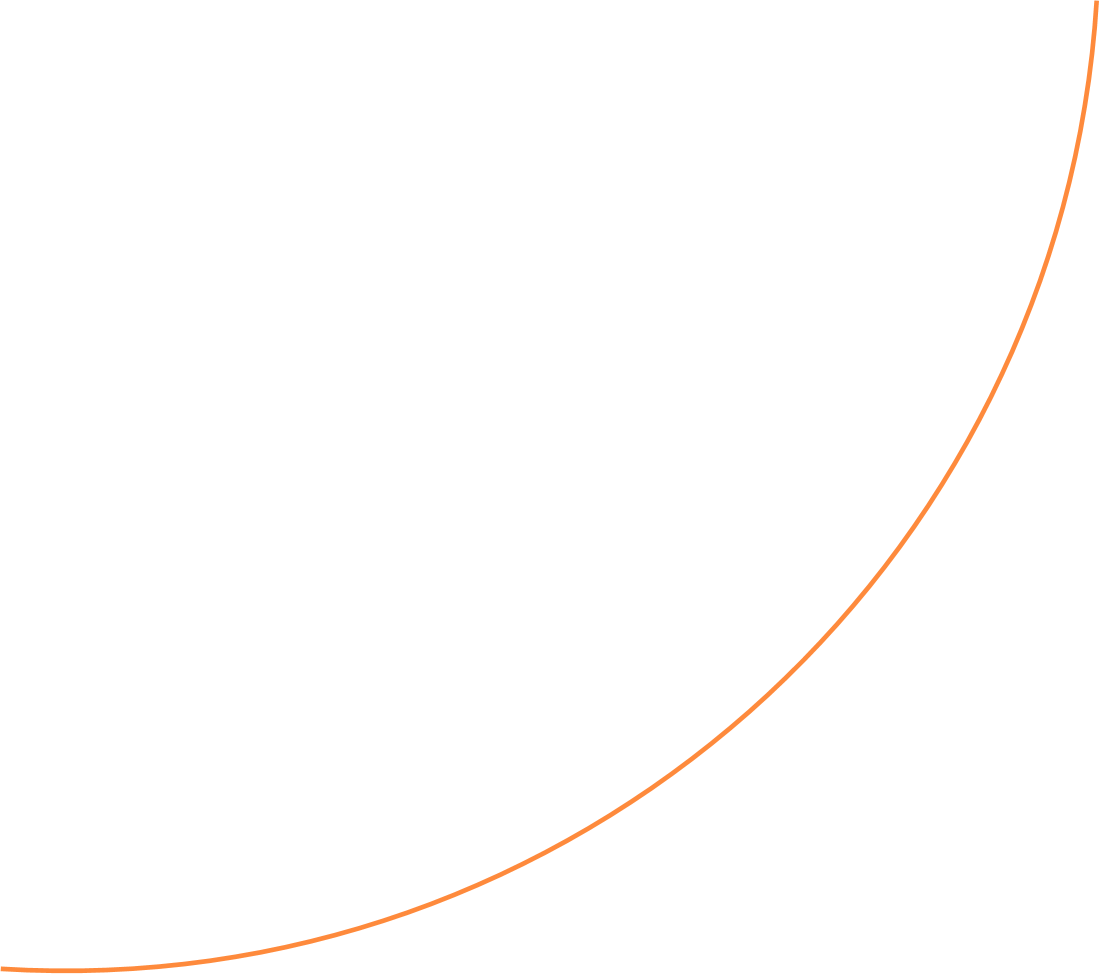 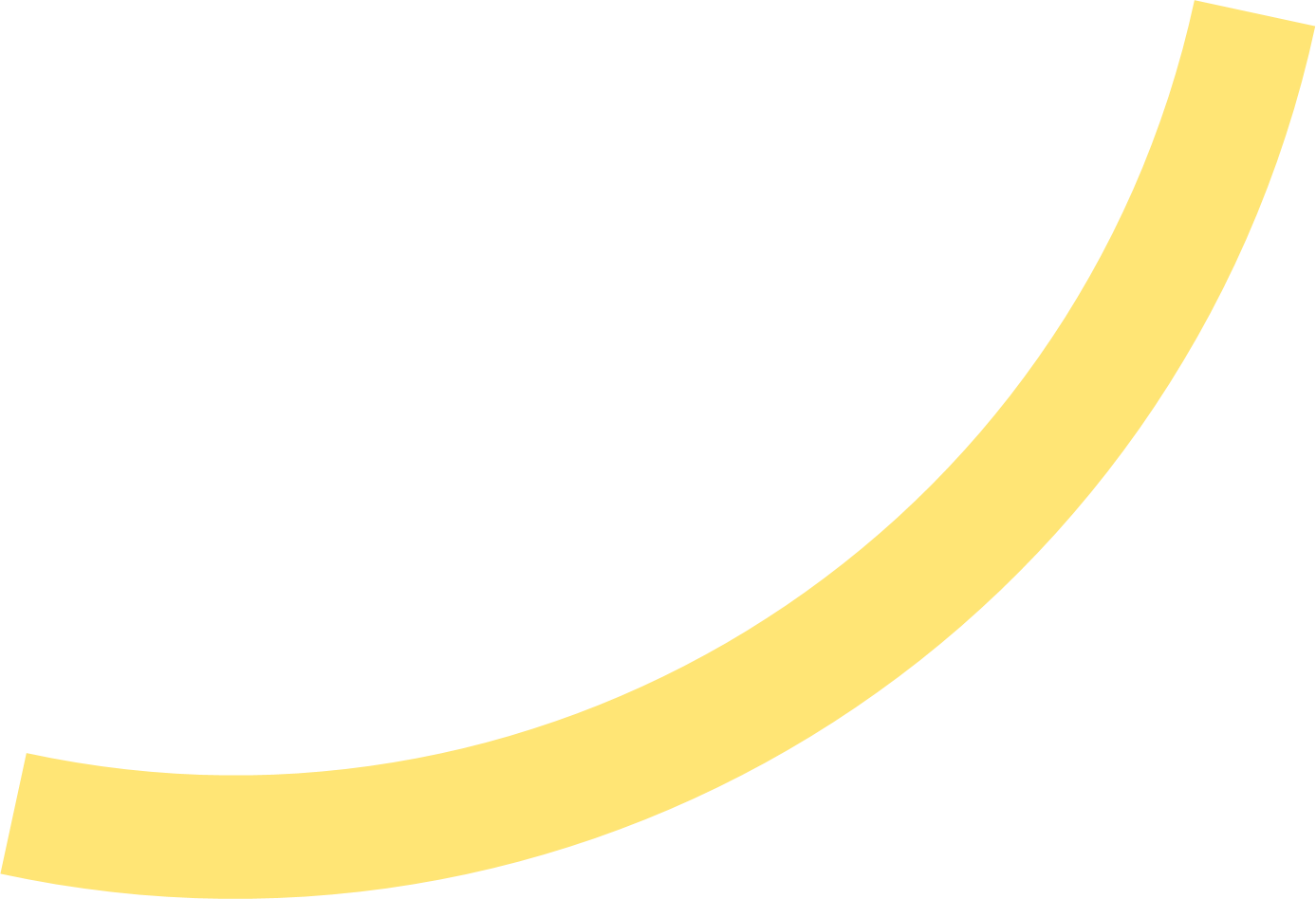 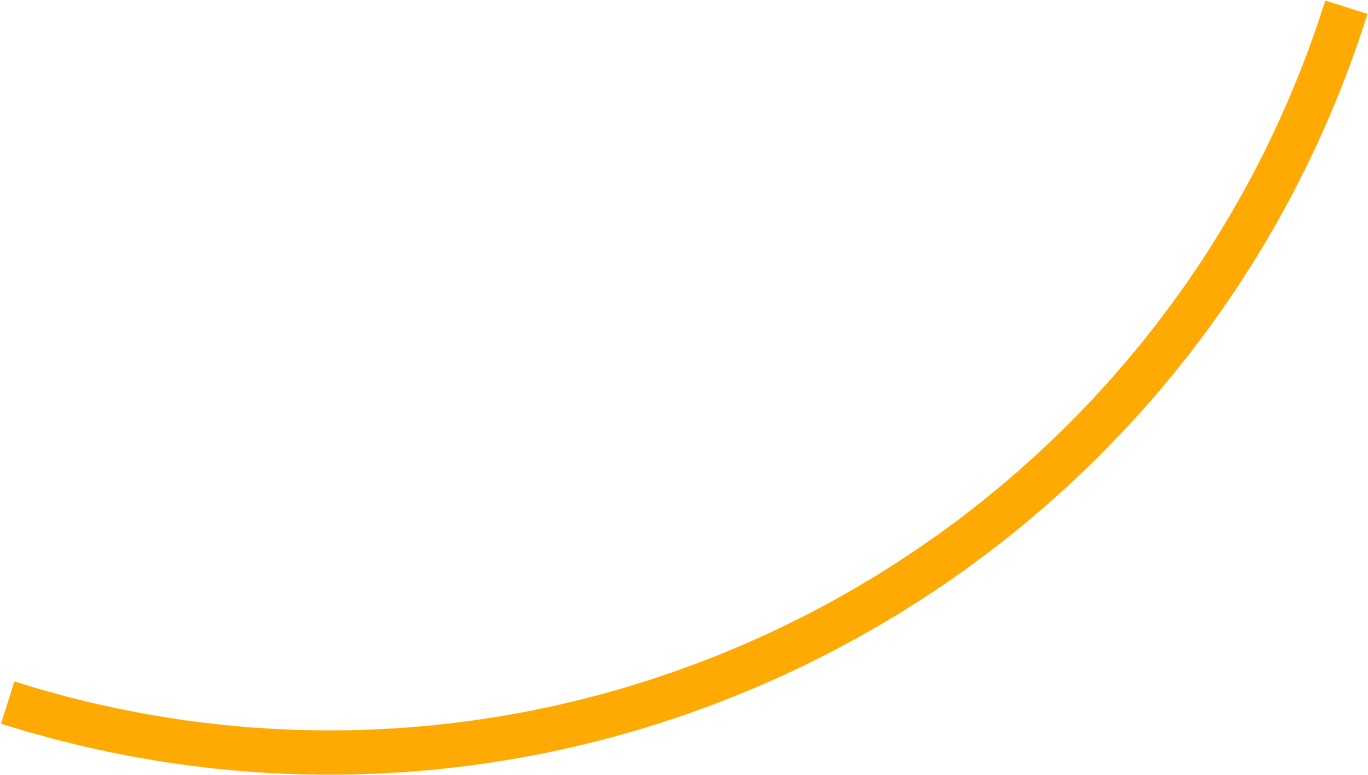 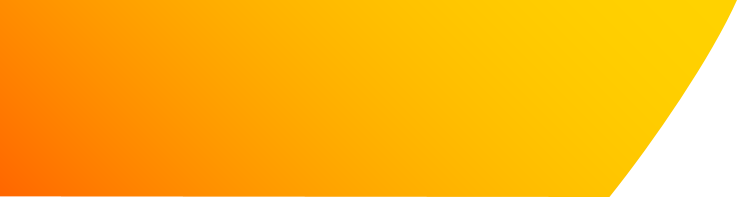 АО «Куйбышевский НПЗ»
5
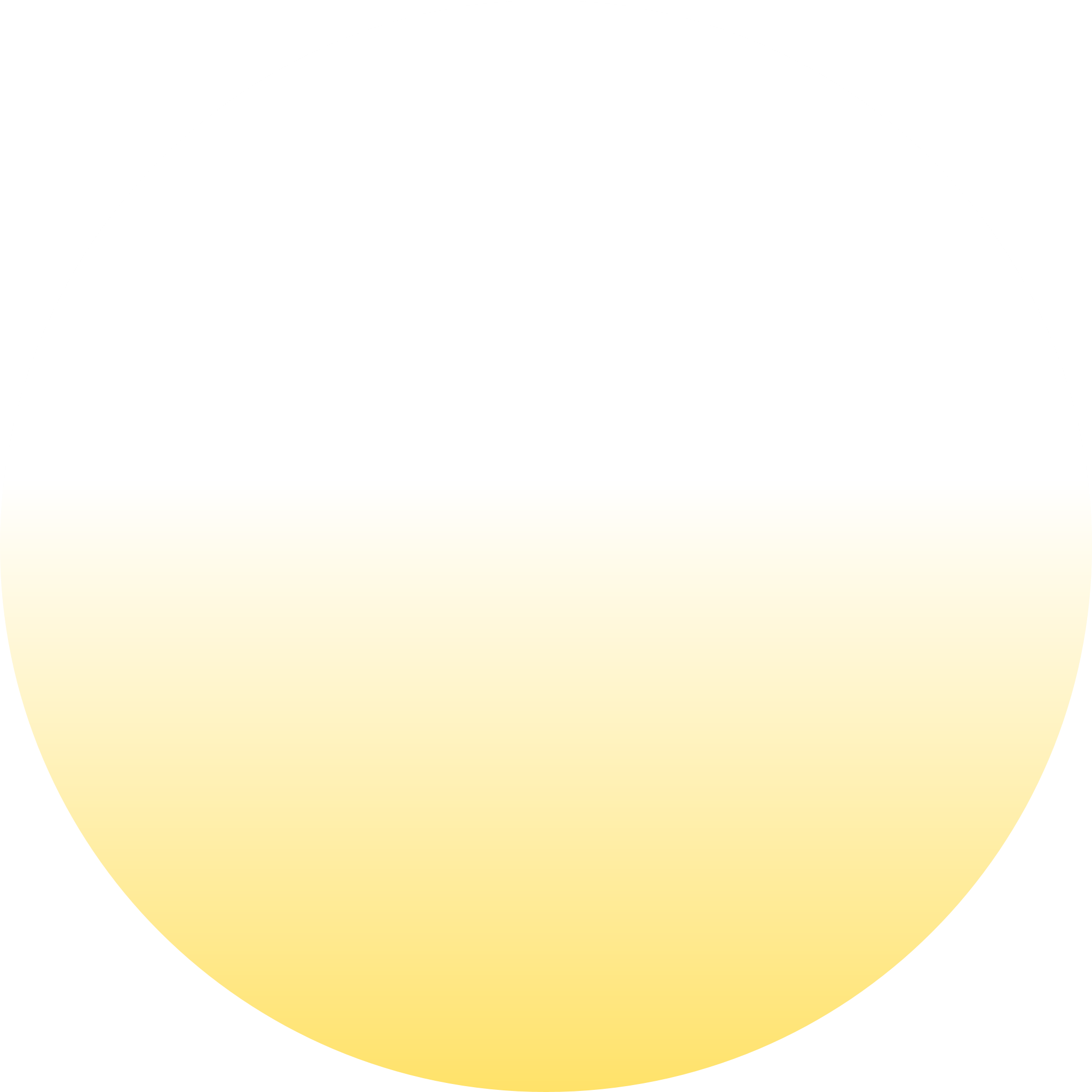 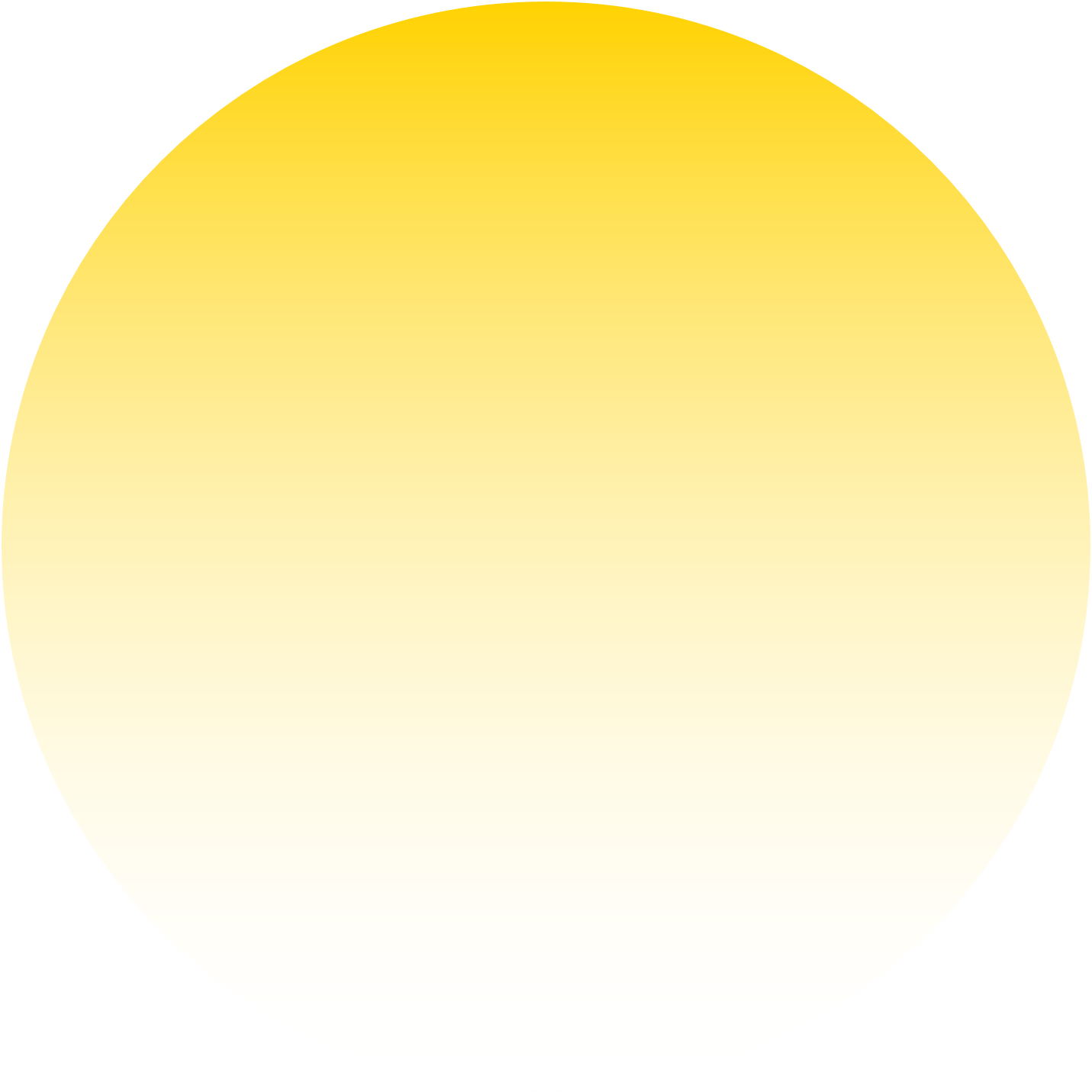 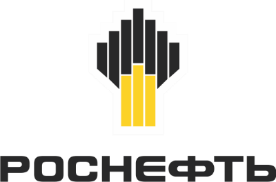 Социальный проект
«День безграничных возможностей»
«#МЫВМЕСТЕ»
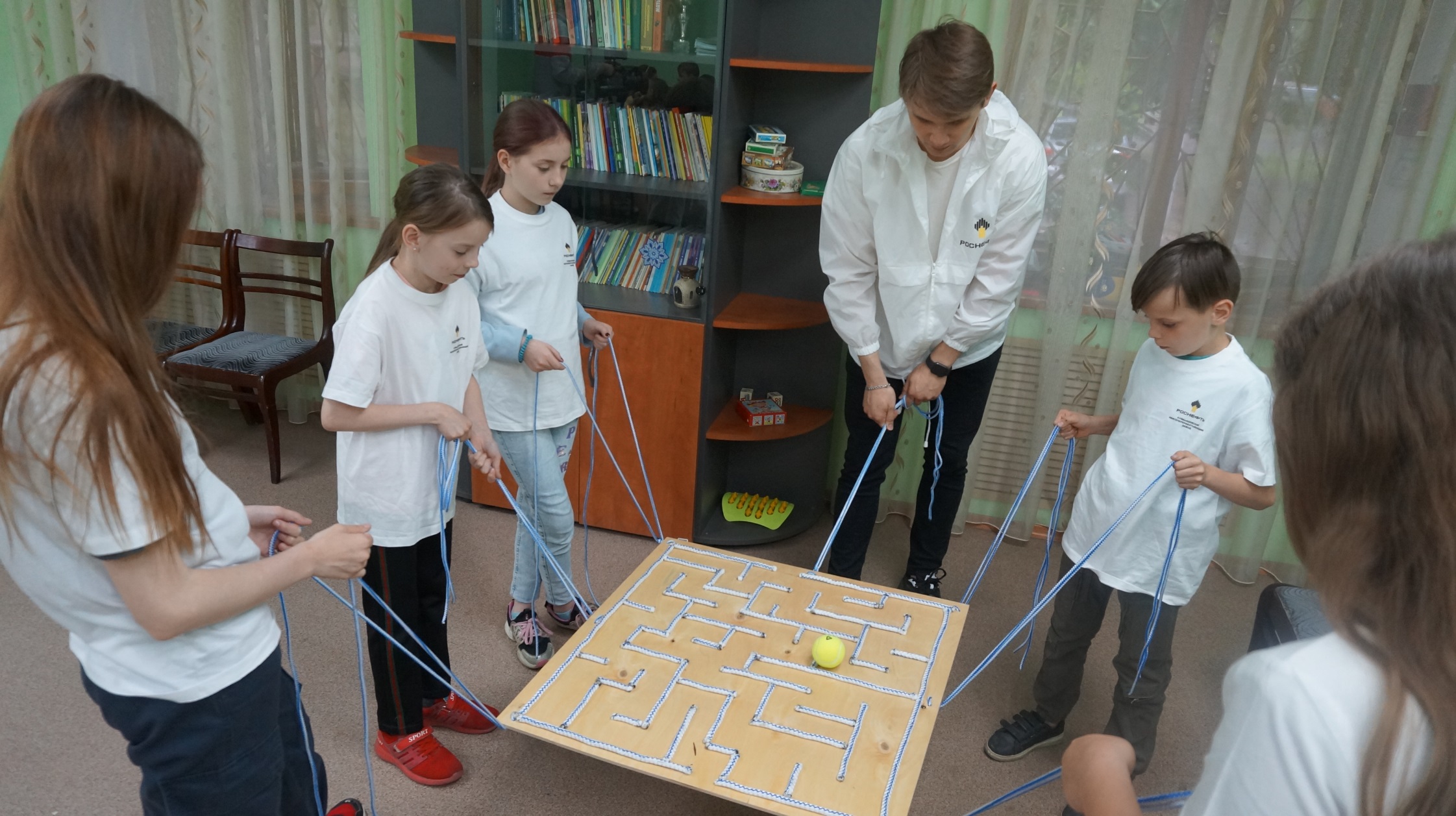 Описание проекта
ПАРТНЁРЫ ПРОЕКТА:
МБУ Молодёжный центр Куйбышевского
района «Диалог»;
КГУ «Комплексный центр социального
Обслуживания населения Самарского округа»,
подразделение Куйбышевского района.
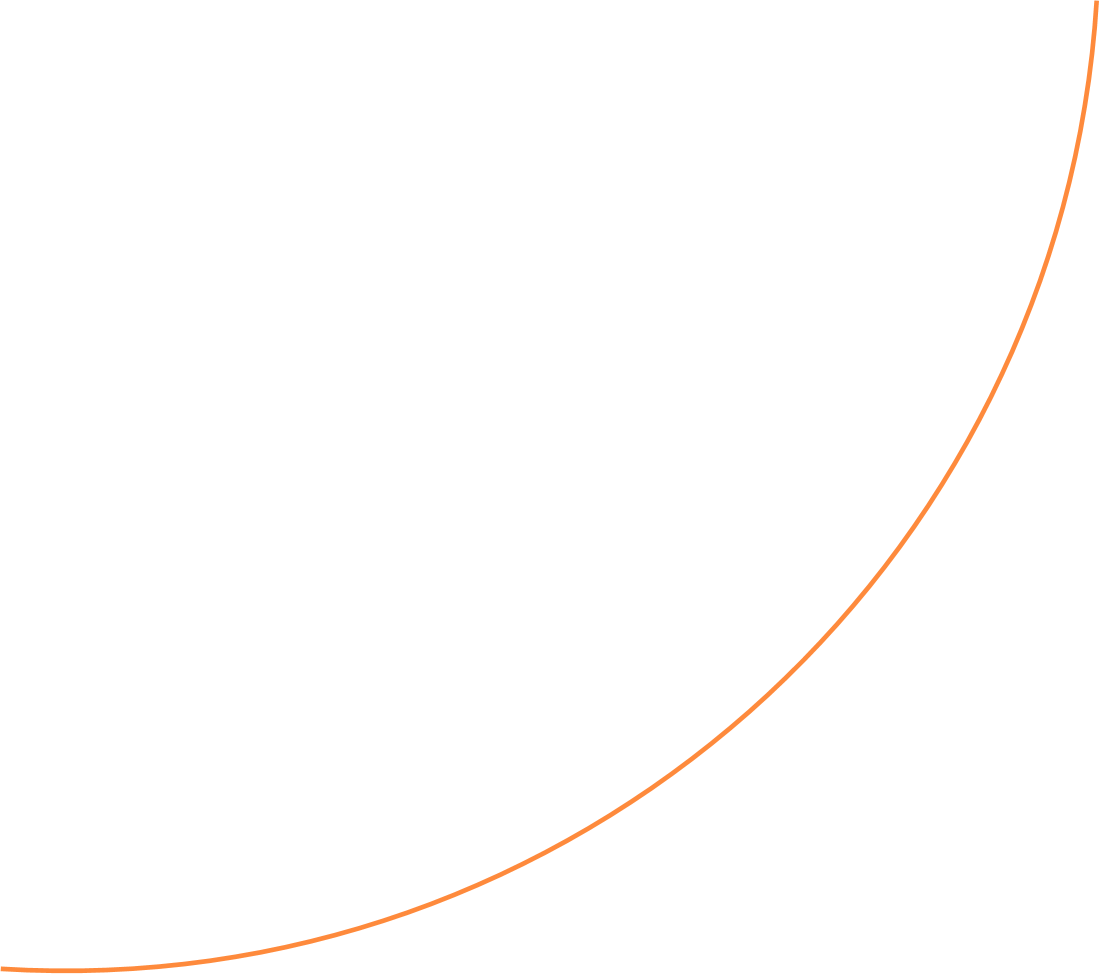 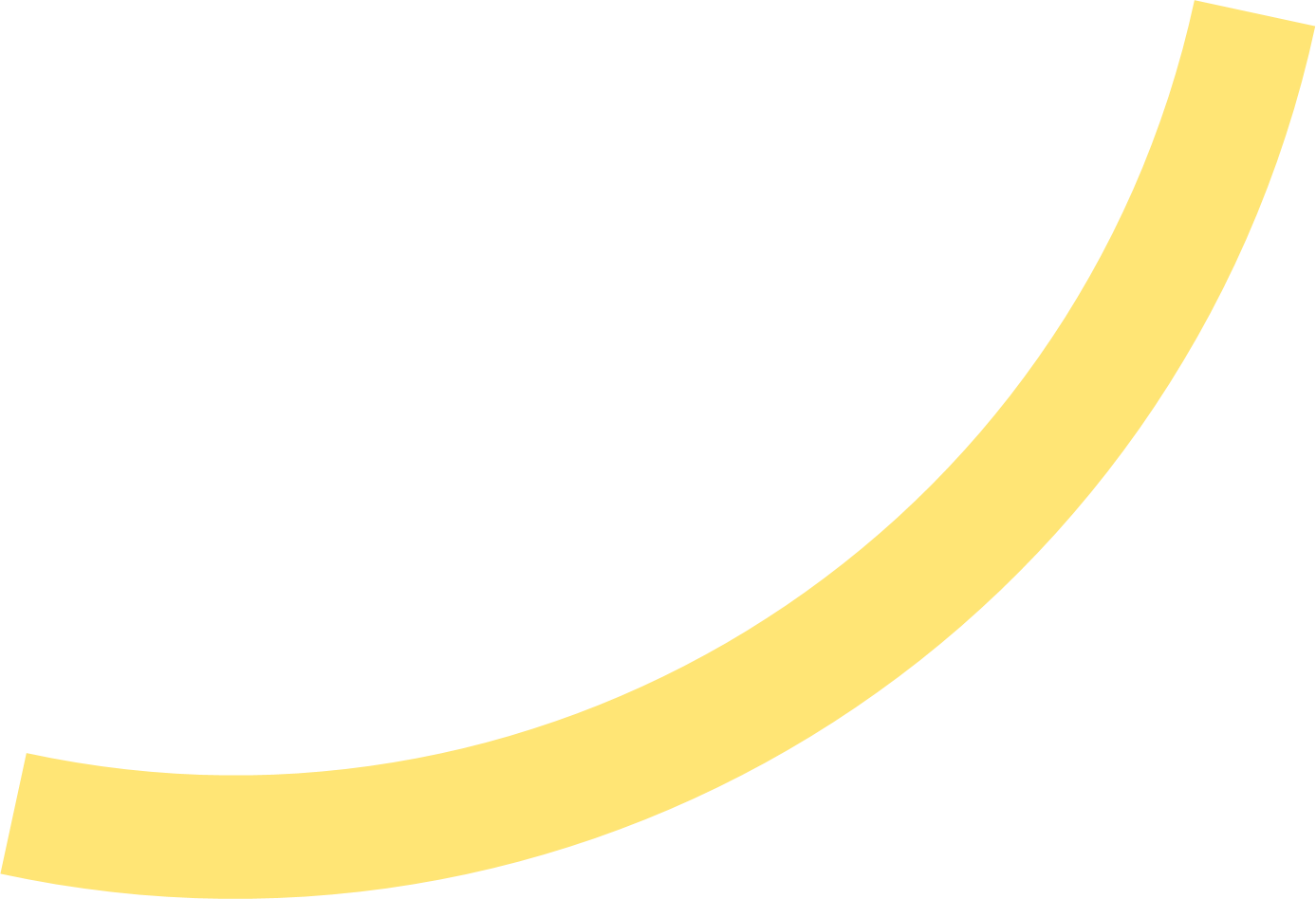 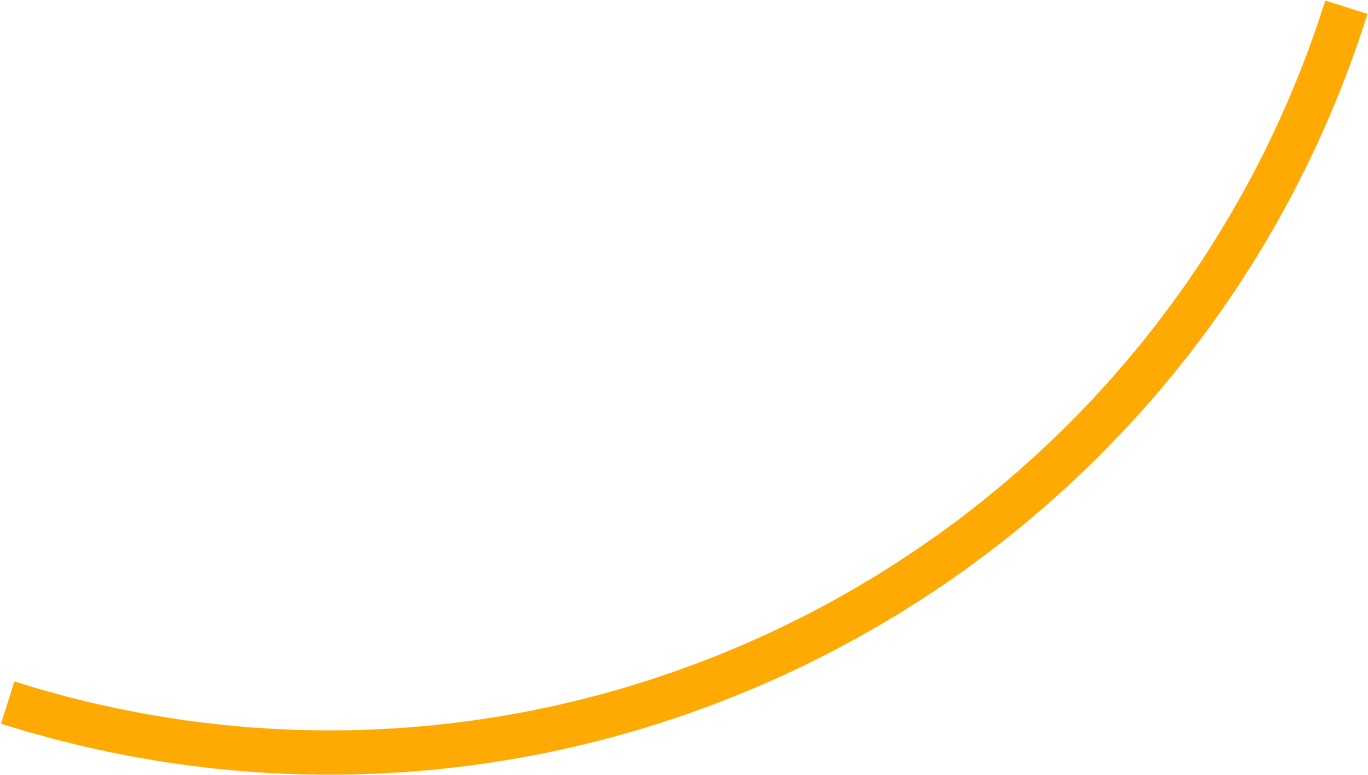 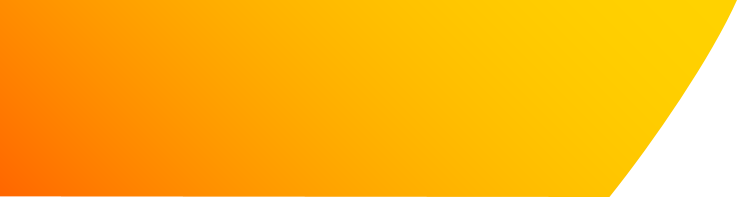 АО «Куйбышевский НПЗ»
6
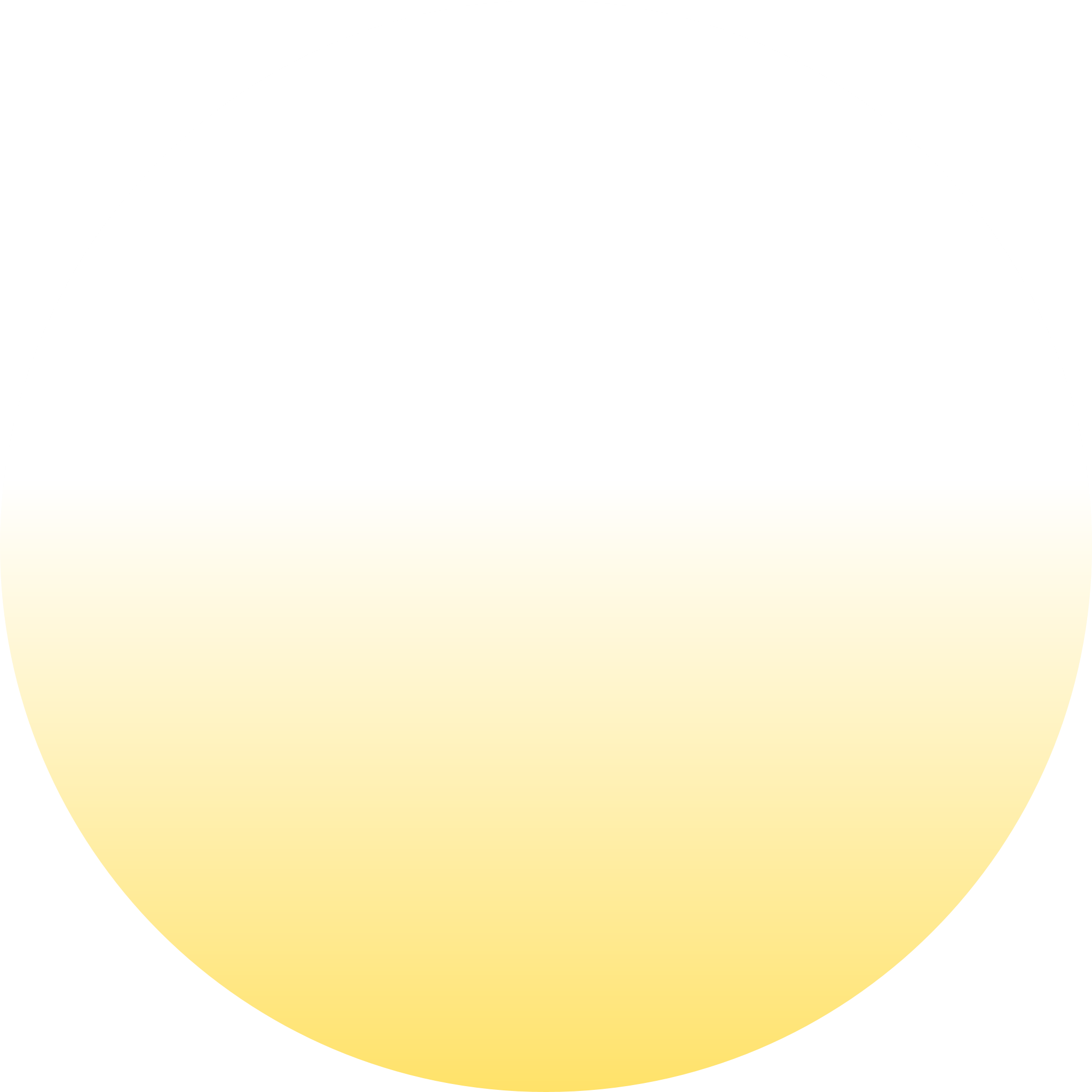 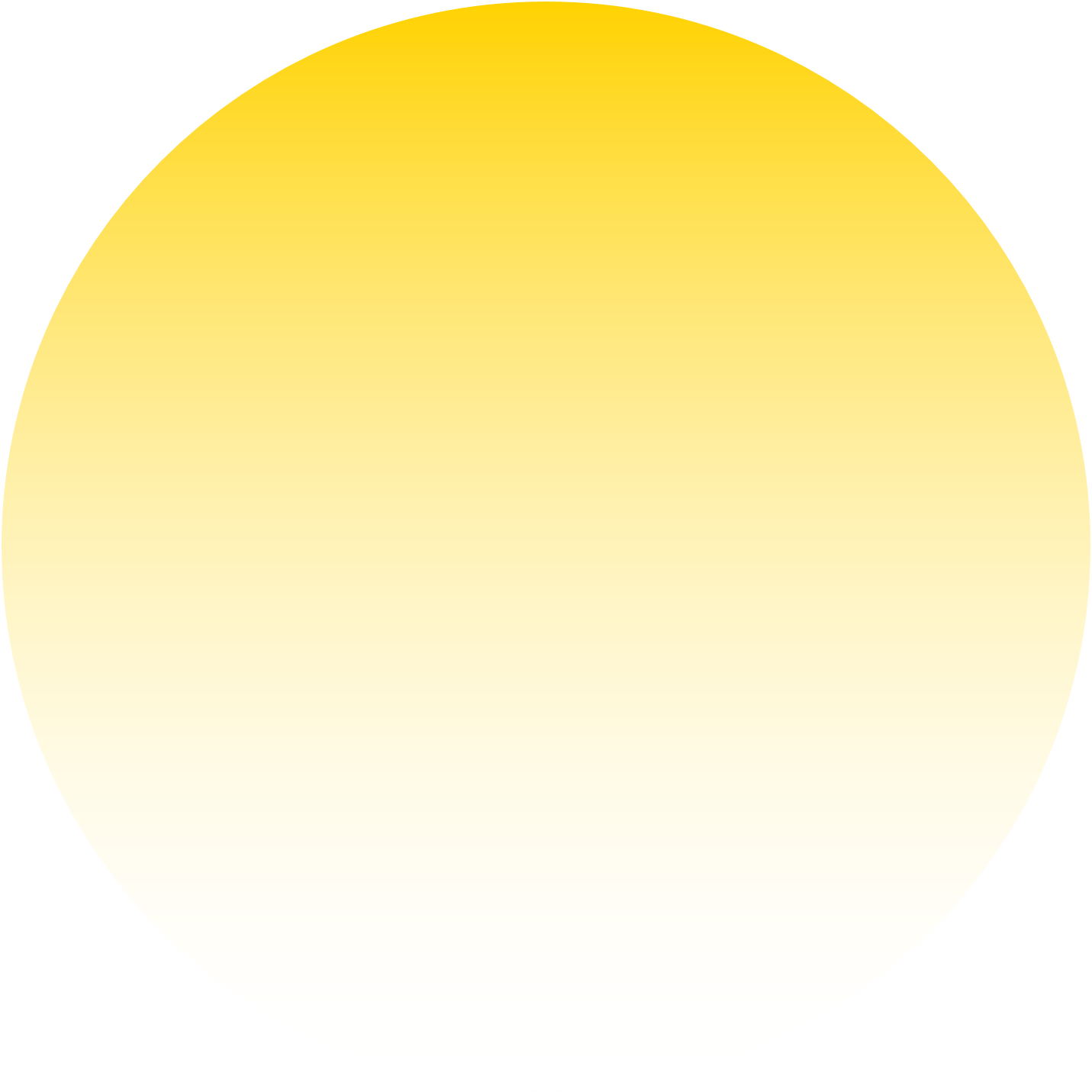 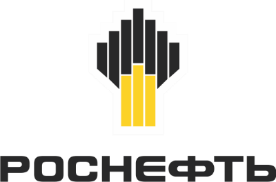 Социальный проект
«День безграничных возможностей»
«#МЫВМЕСТЕ»
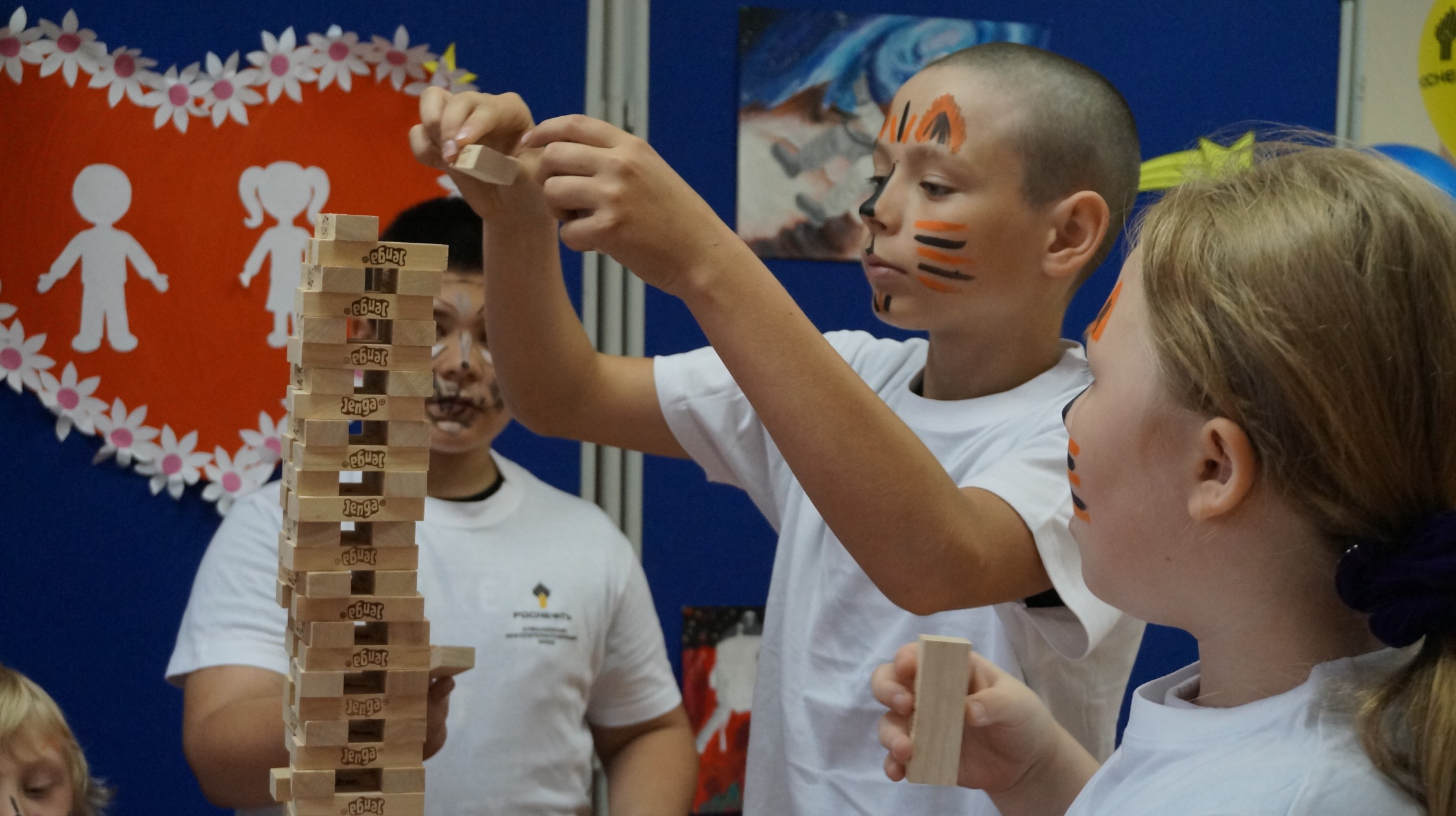 Описание проекта
КОММУНИКАЦИОННАЯ СТРАТЕГИЯ:
Мероприятие представляет собой праздник,
организованный по принципу командного
соревнования, который предполагает прохождение
тематических станций.

Ежегодно меняется сценарий мероприятия: 
это может быть «Диско-пати», «Остров пиратов»,
«Ковбойская вечеринка» и т.д.
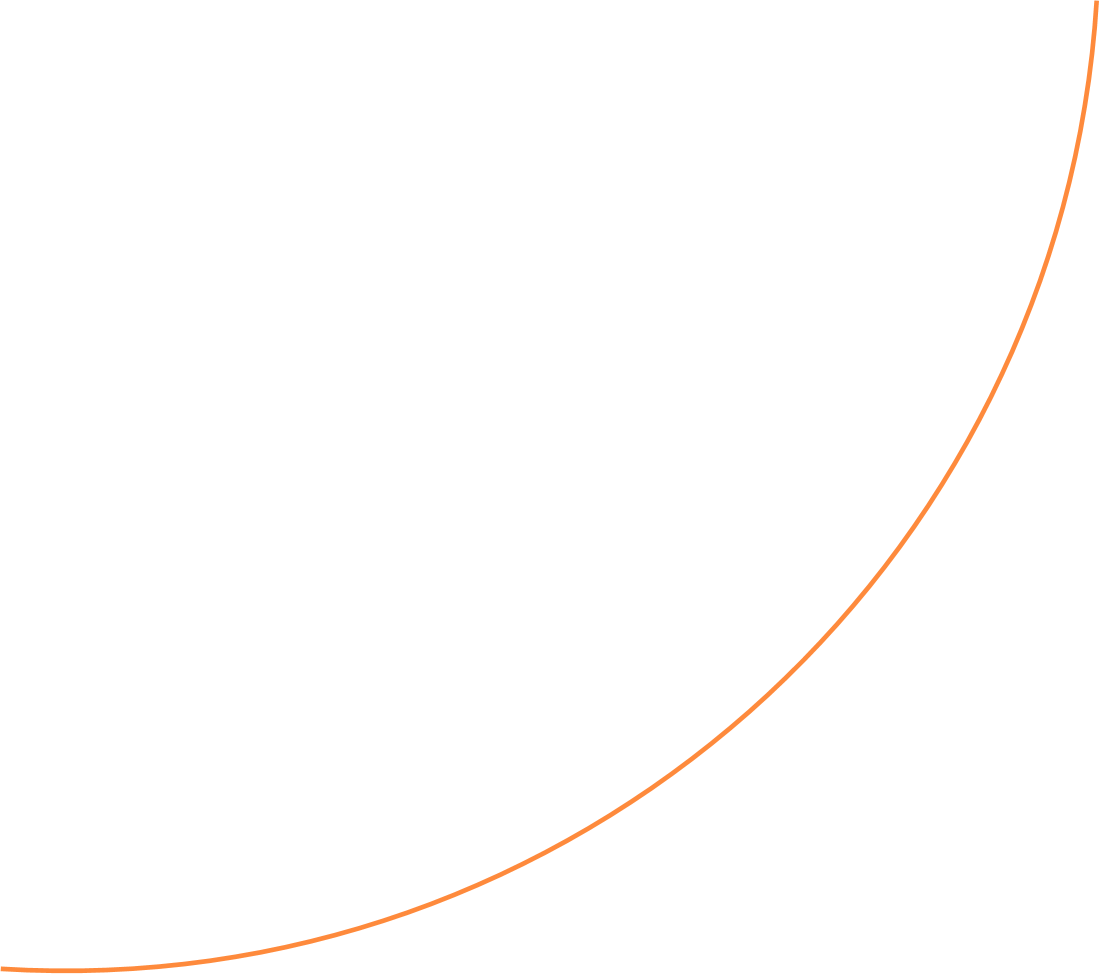 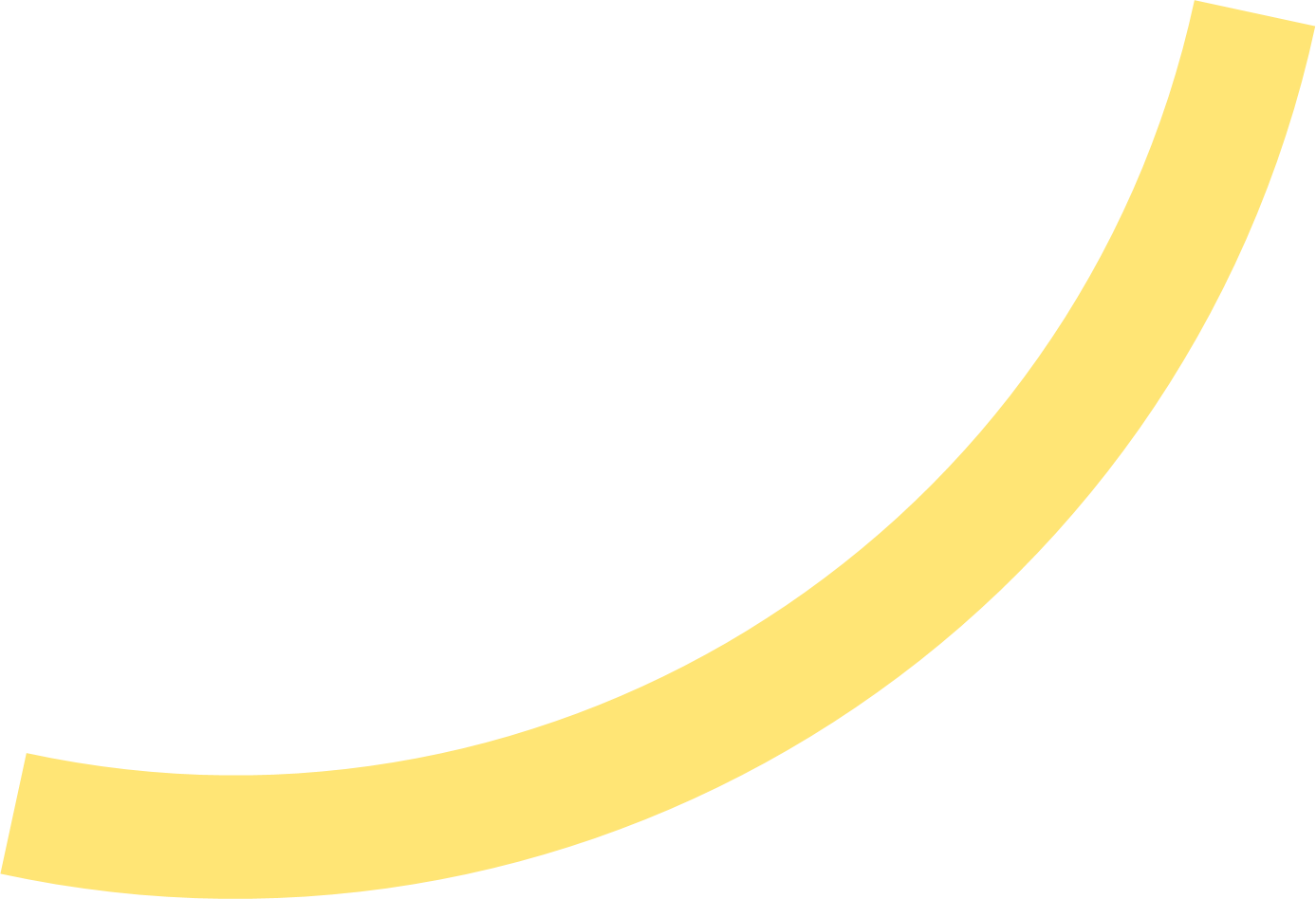 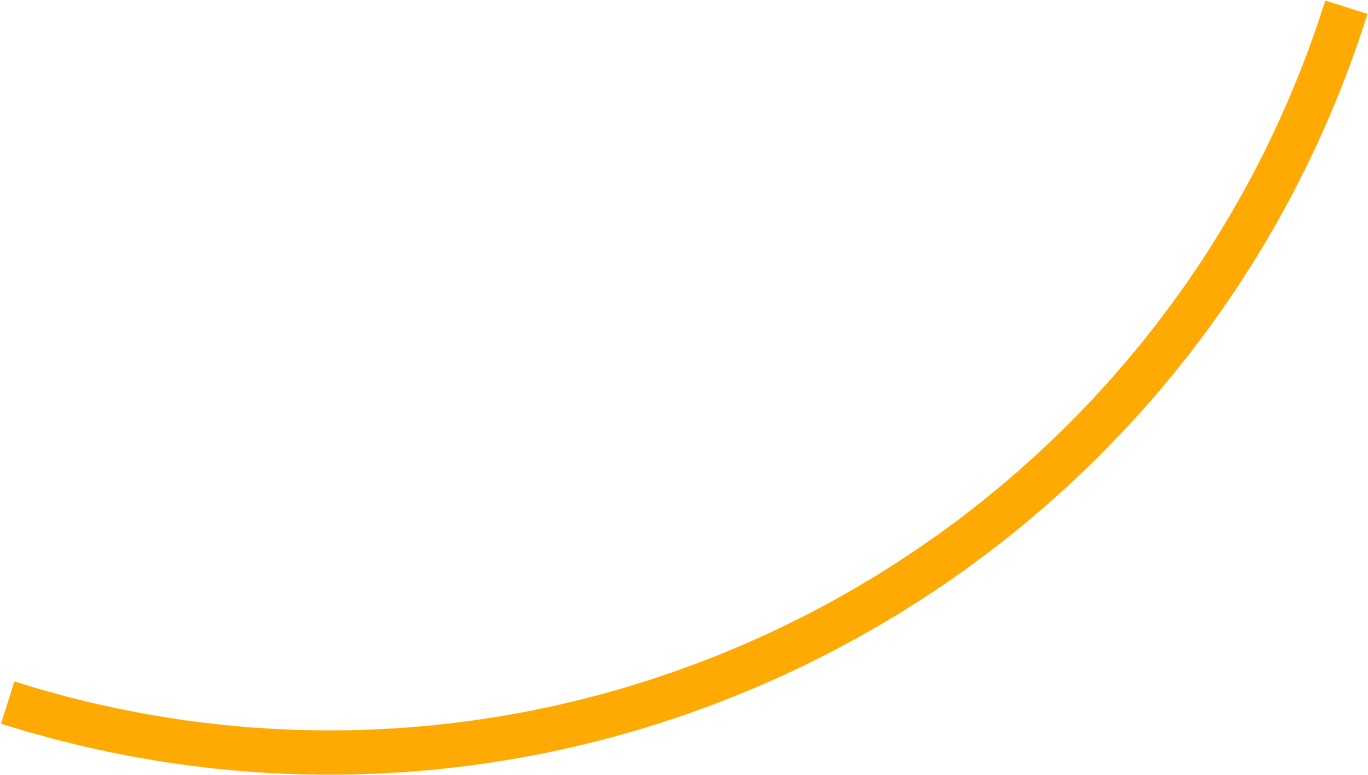 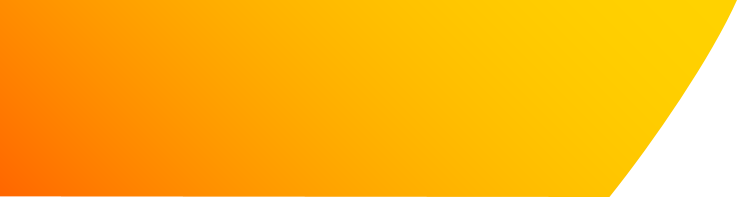 АО «Куйбышевский НПЗ»
7
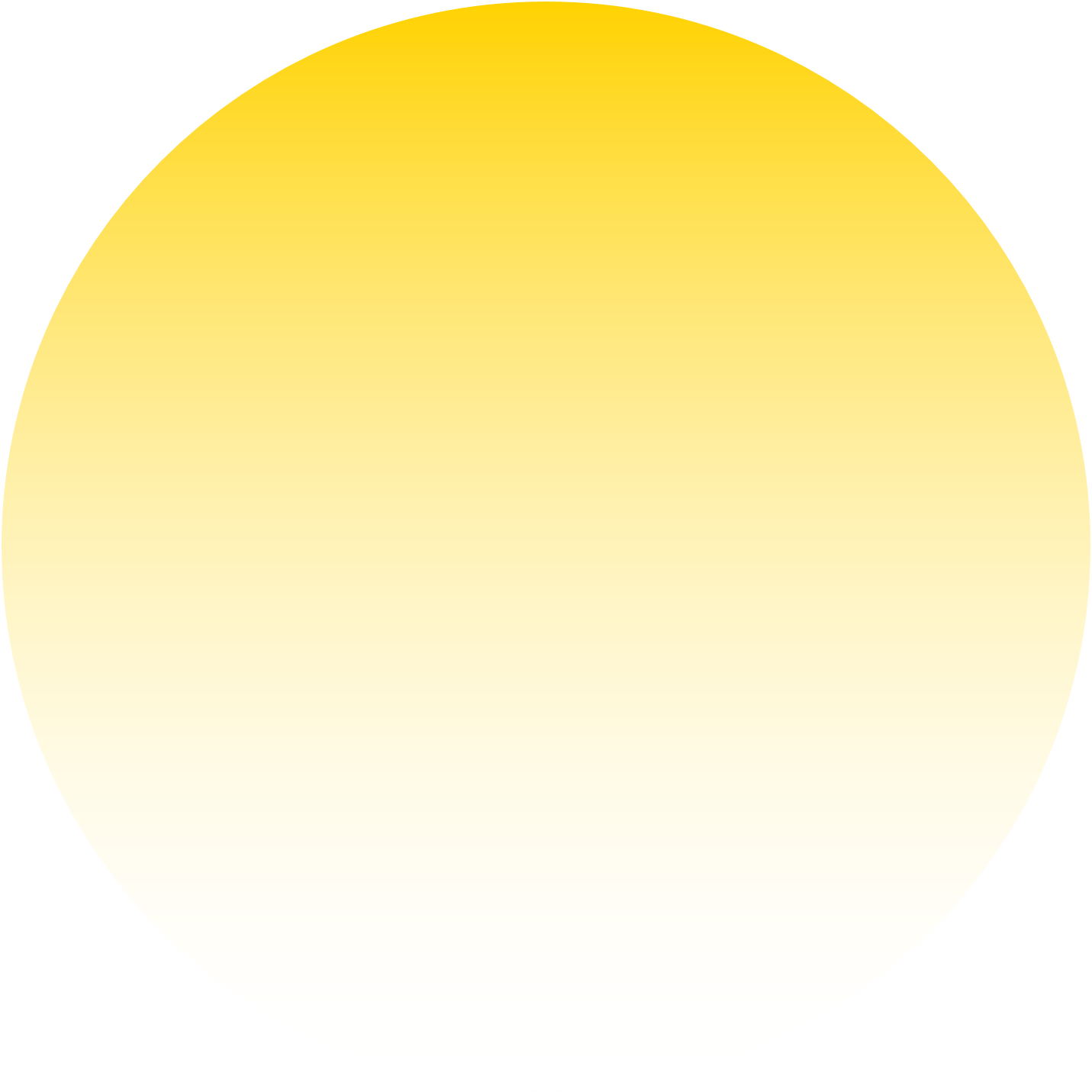 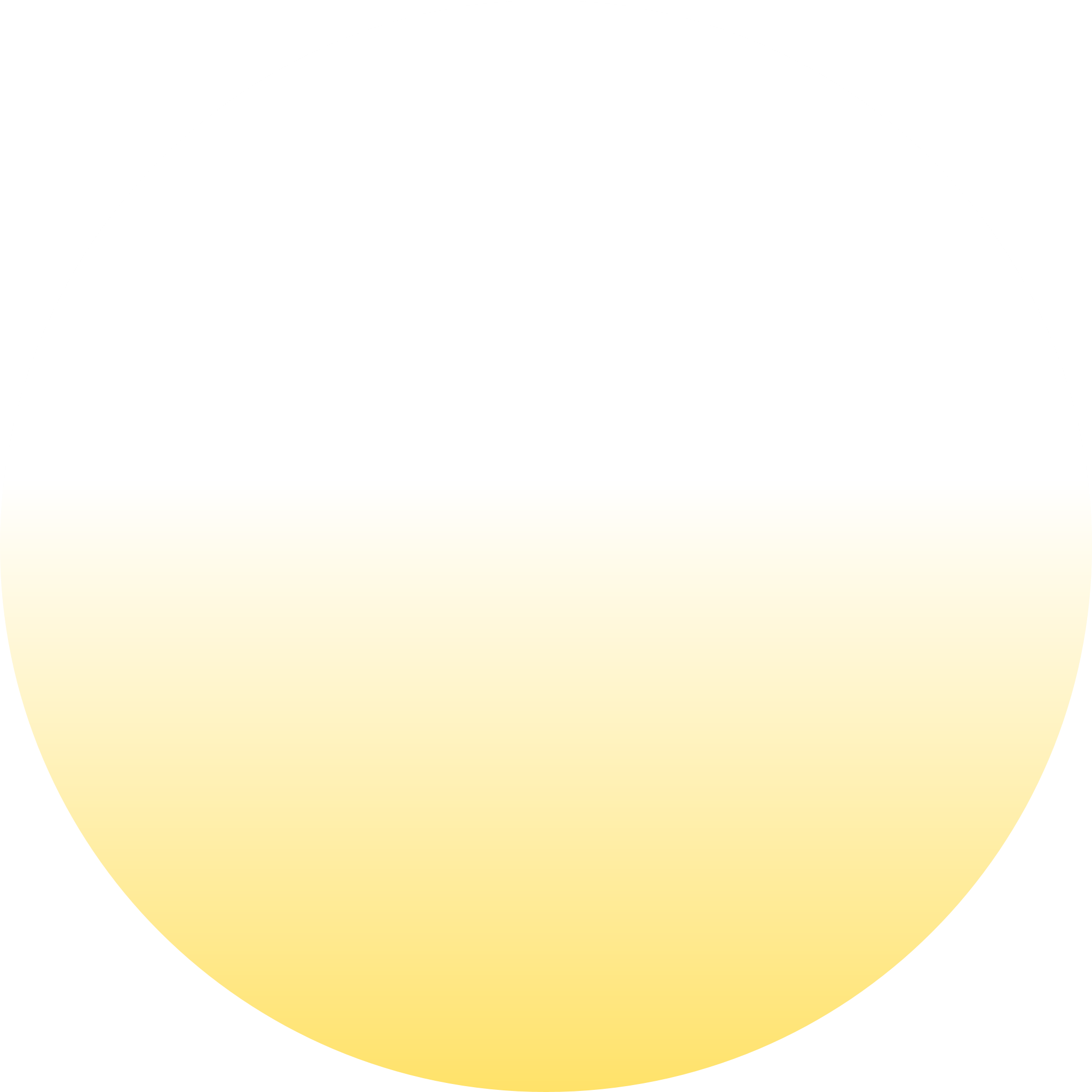 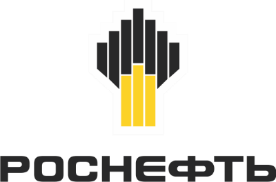 Социальный проект
«День безграничных возможностей»
«#МЫВМЕСТЕ»
Результаты:
Ежегодно в мероприятии принимают участие 
40-50 детей и столько же родителей.

Ежегодно в мероприятии принимают участие
10-15 работников АО «КНПЗ» - молодых
специалистов, что способствует развитию
добровольческой инициативы на предприятии
и формированию активной социальной позиции
у работников завода. 

В процессе реализации мероприятия формируются
партнёрские отношения с муниципальными
учреждениями и бюджетными организациями,
это помогает эффективному решению проблем
территории.
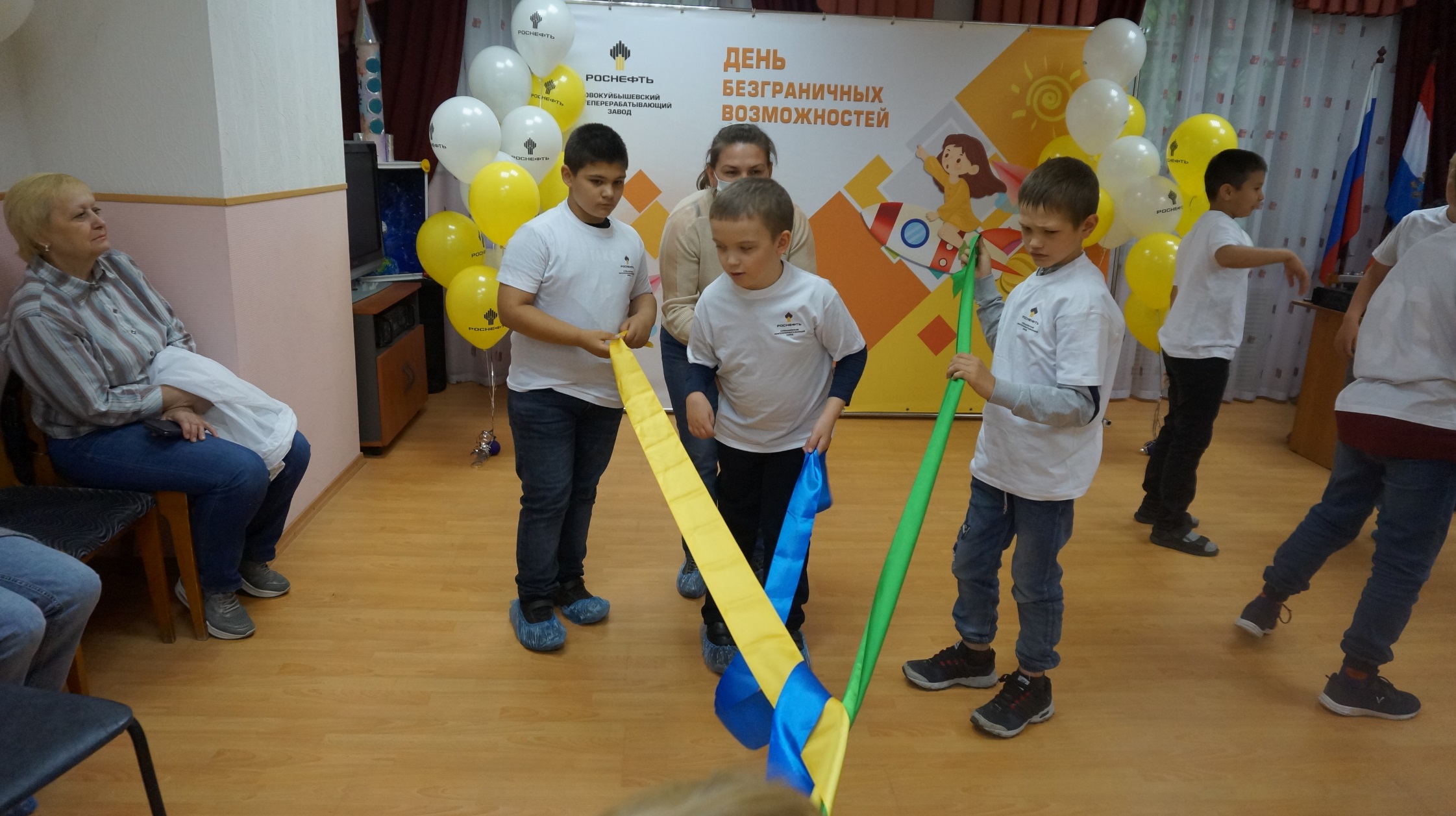 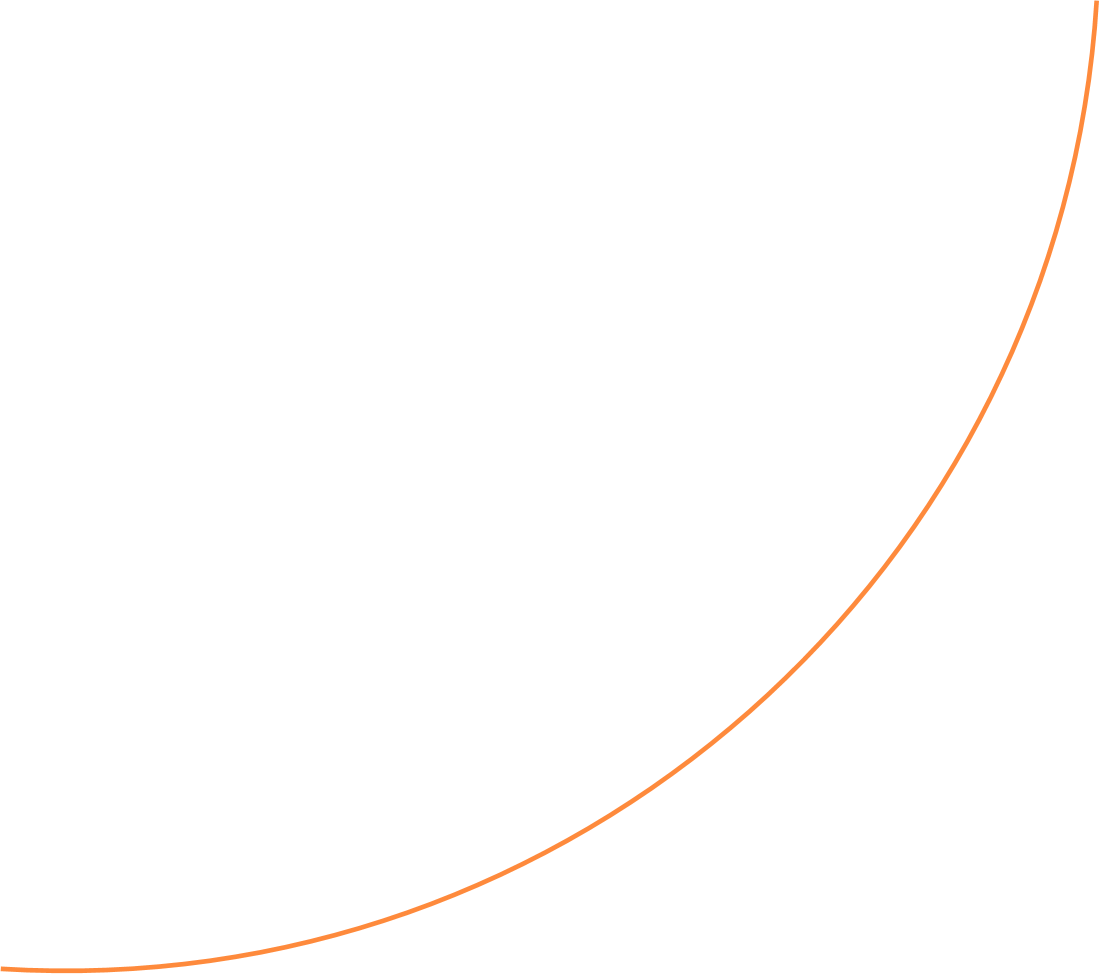 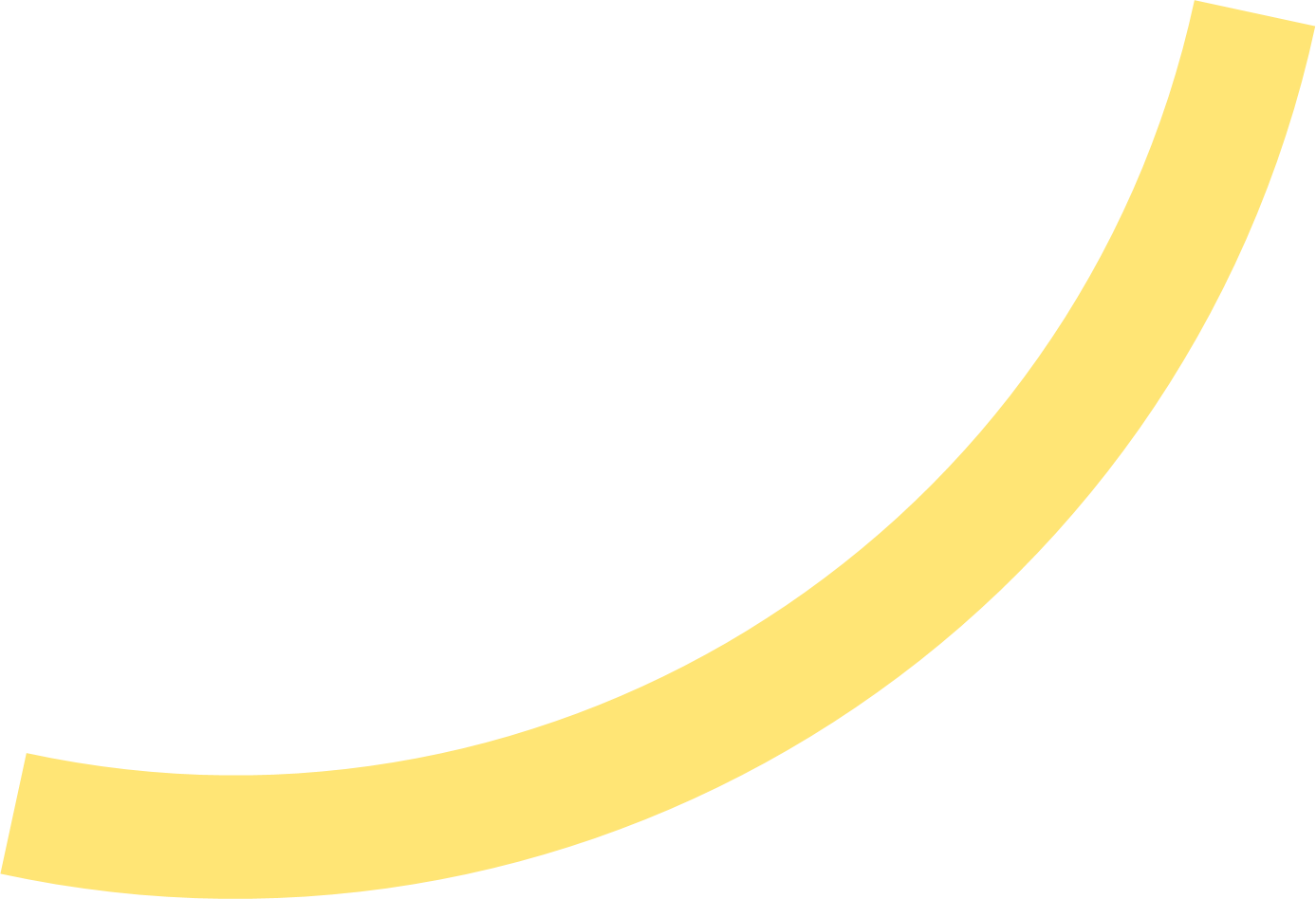 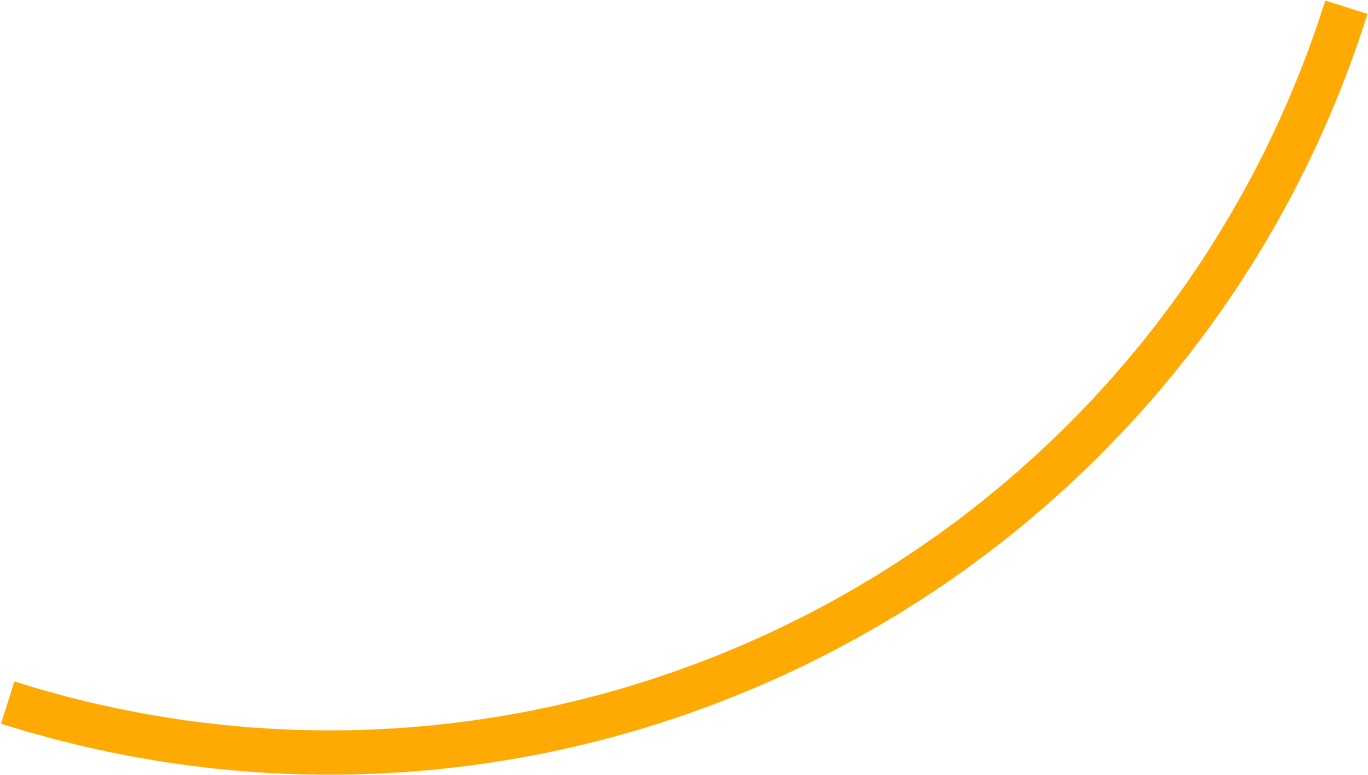 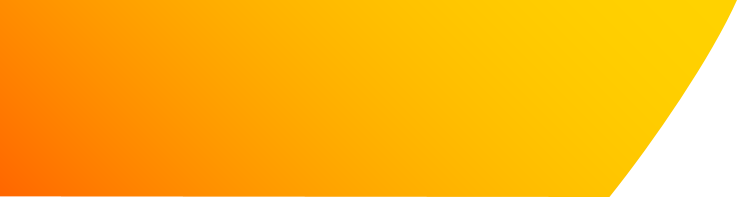 АО «Куйбышевский НПЗ»
8
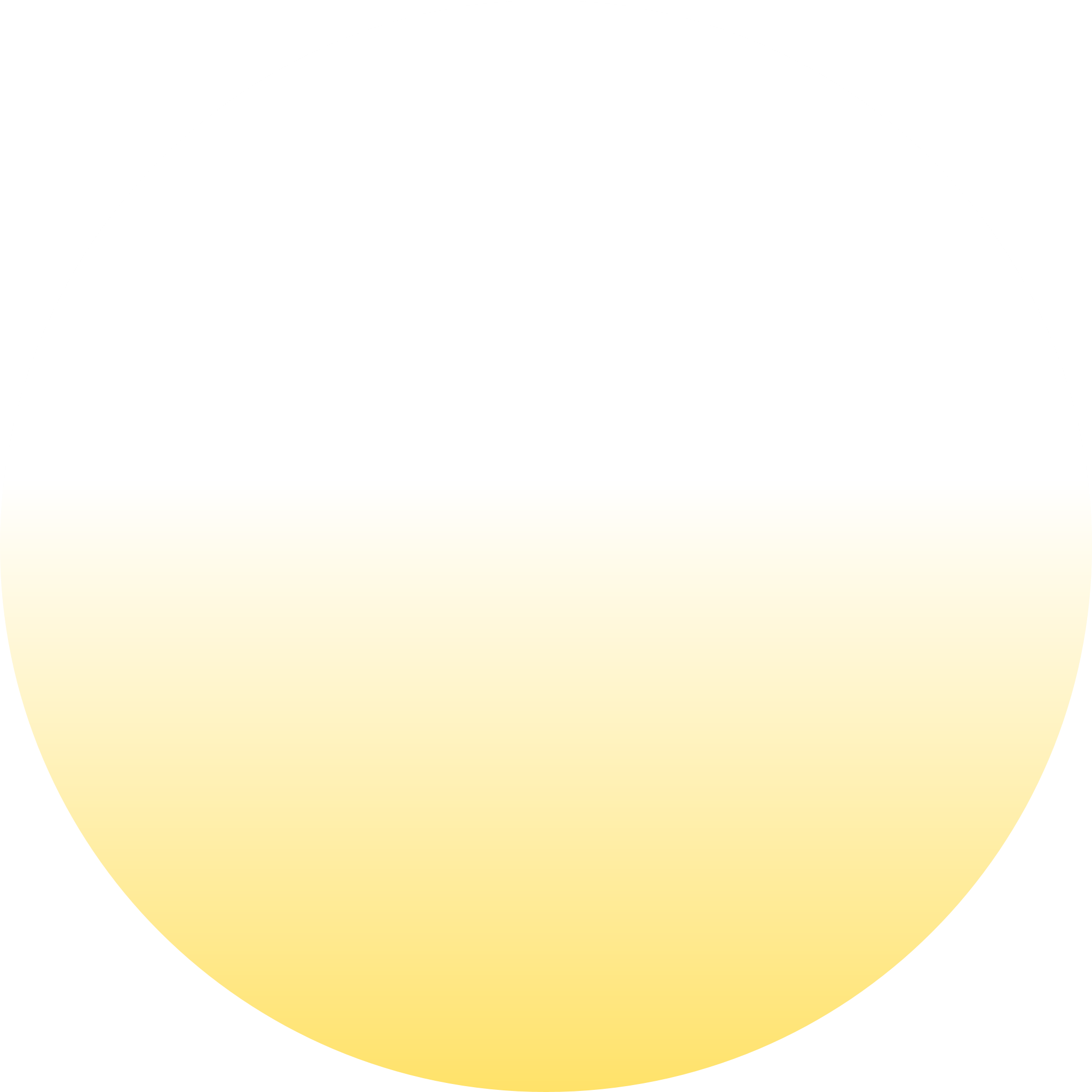 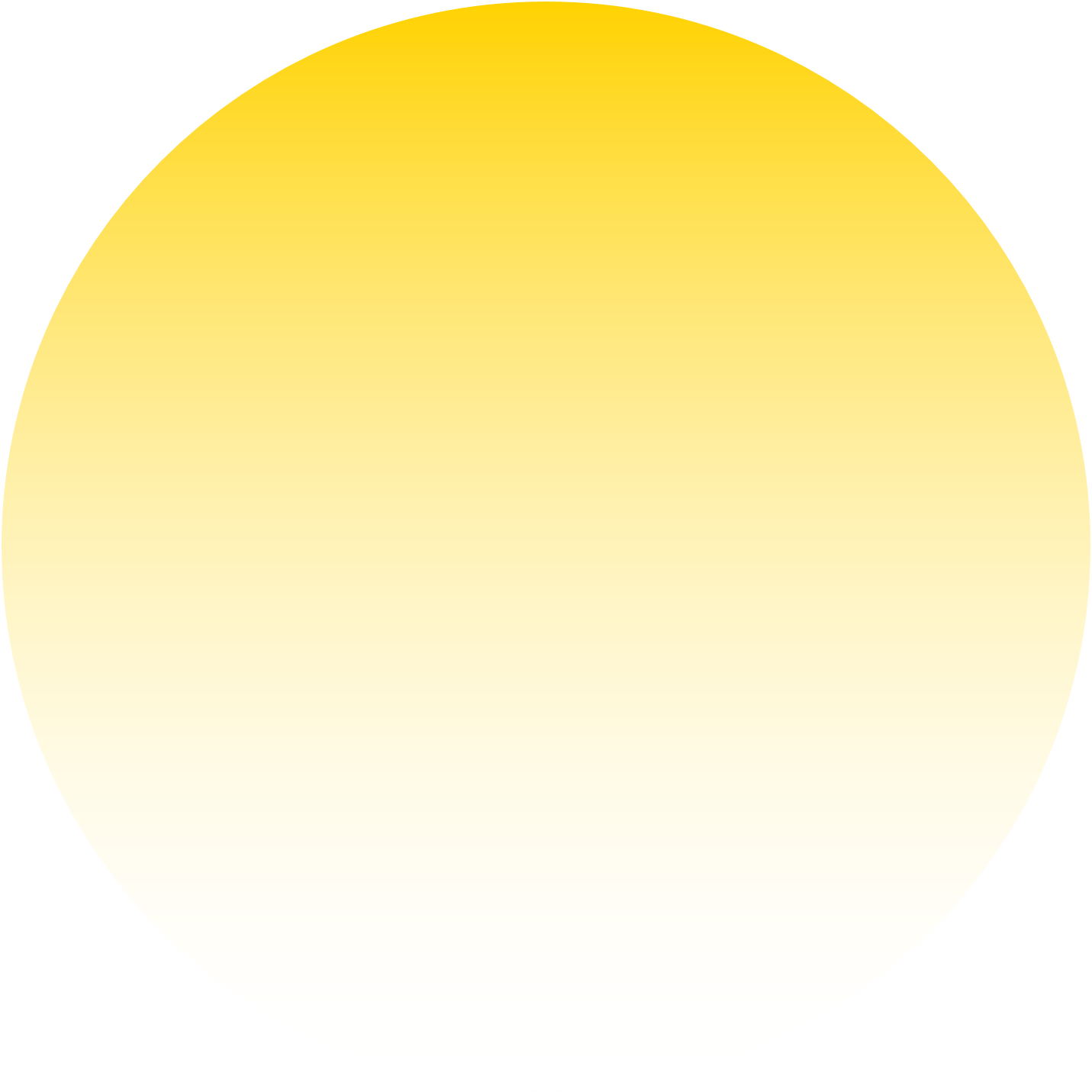 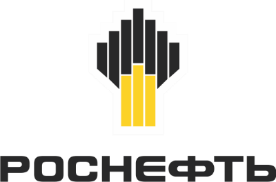 Социальный проект
«День безграничных возможностей»
«#МЫВМЕСТЕ»
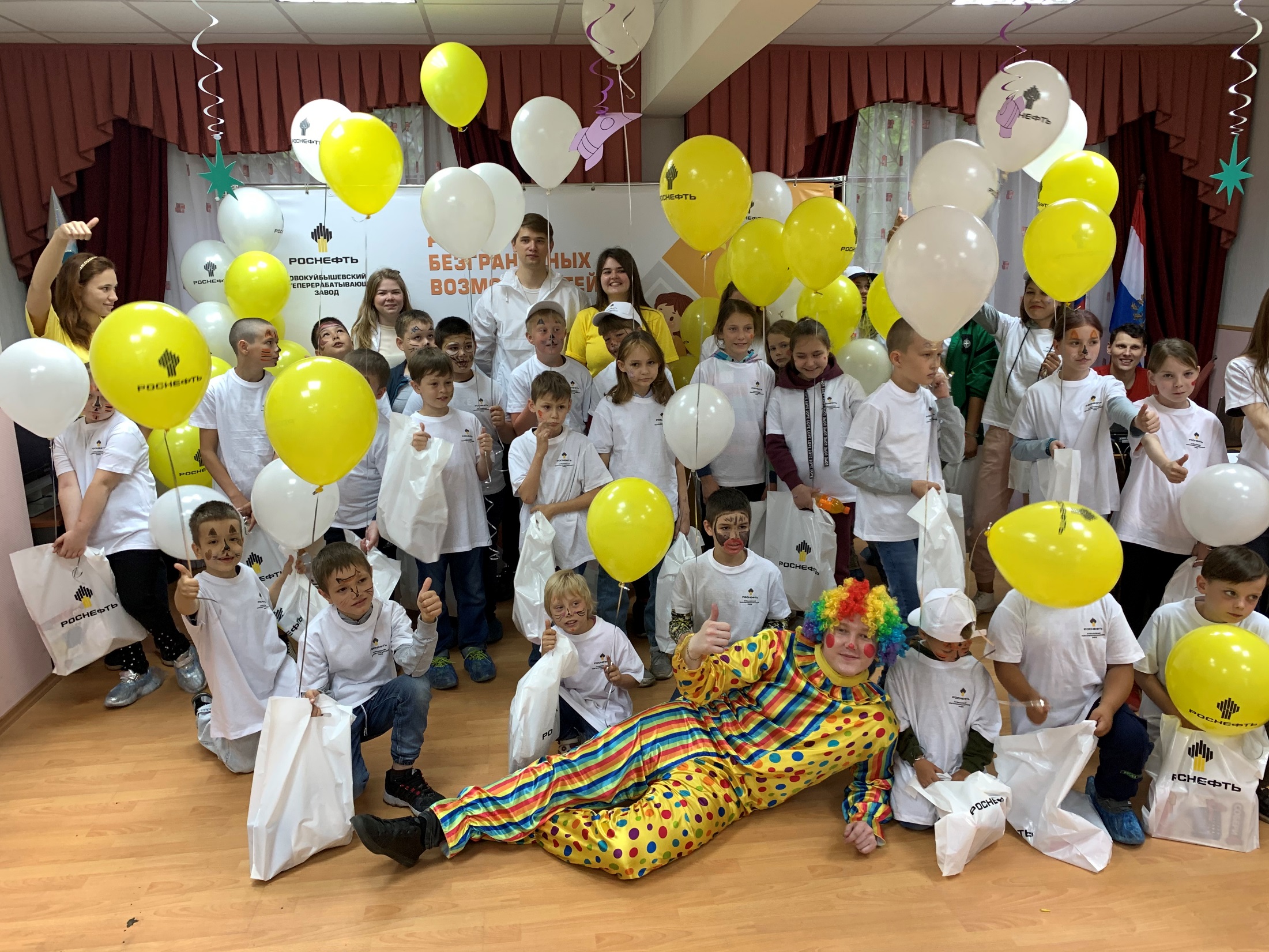 Контакты:
АО «Куйбышевский НПЗ»
ул. Грозненская, д. 25
Тел.: 8(987) 900–16-47
8(846) 307-40-24
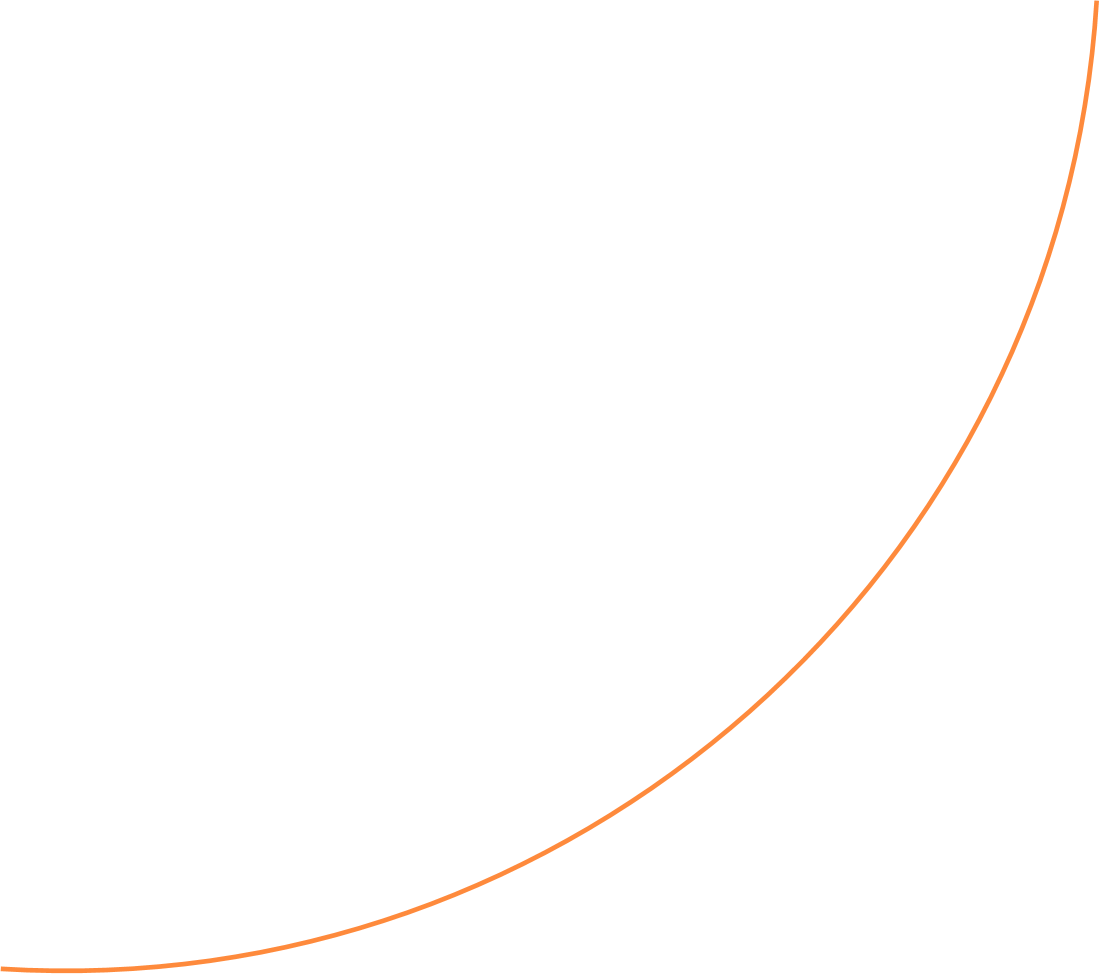 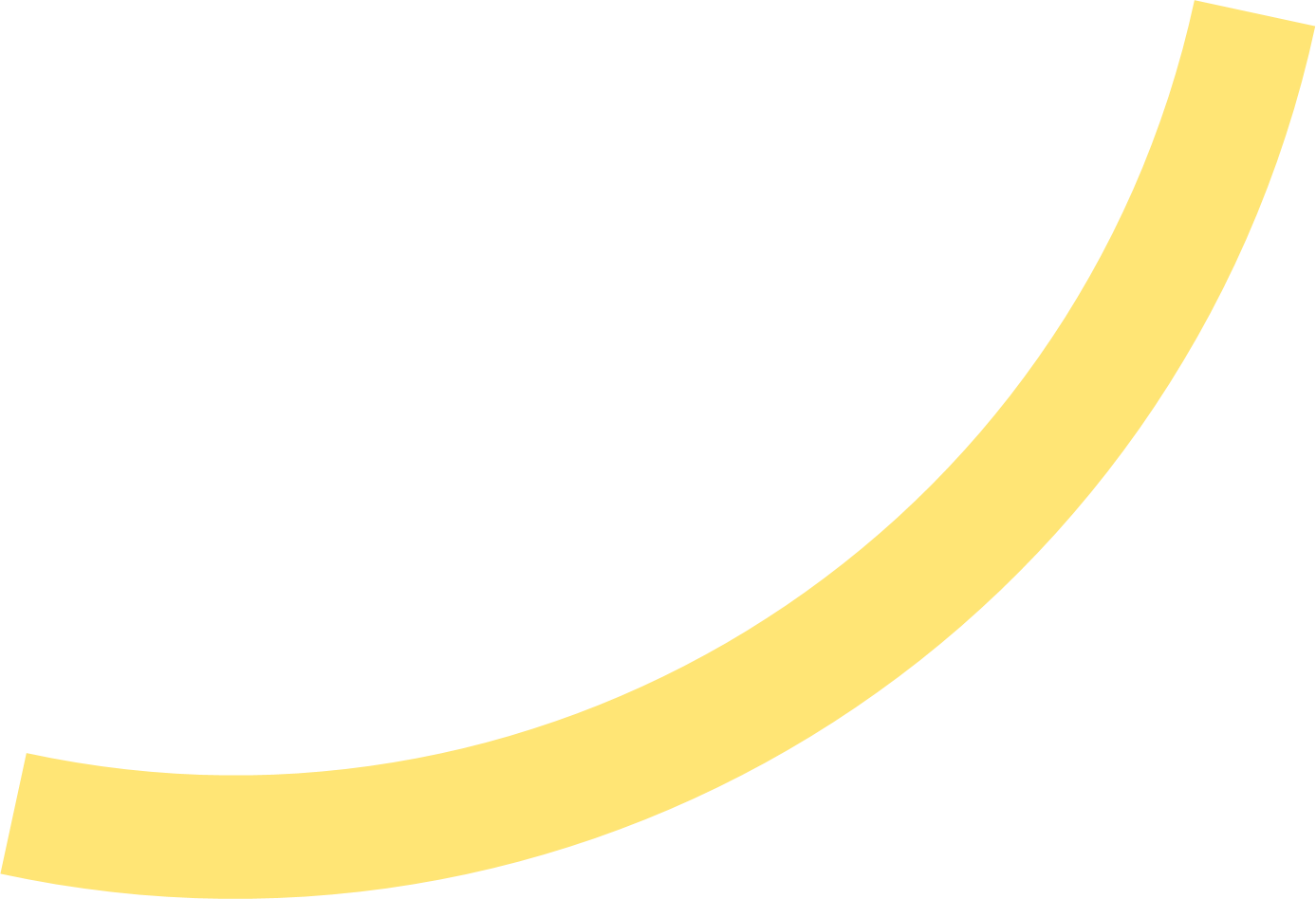 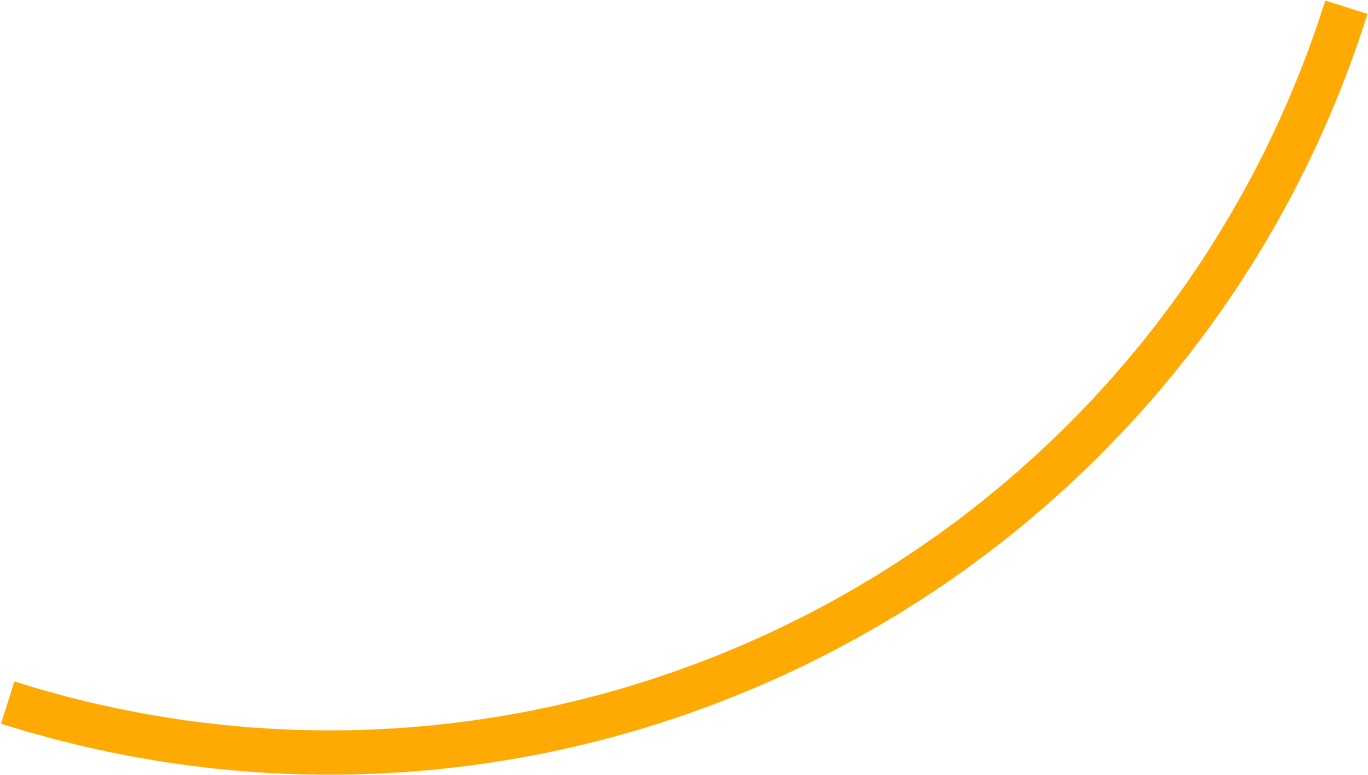 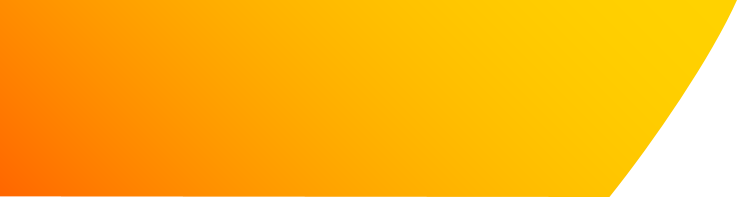 АО «Куйбышевский НПЗ»
9